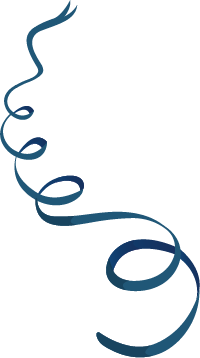 TOÁN LỚP 2
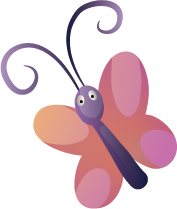 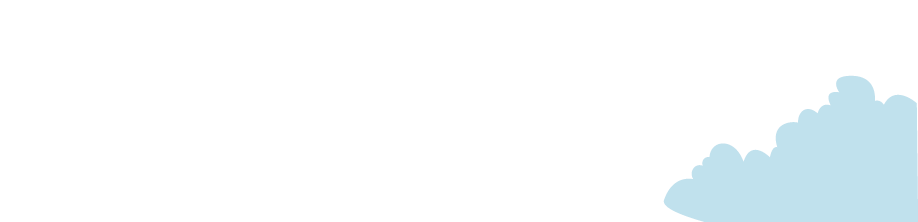 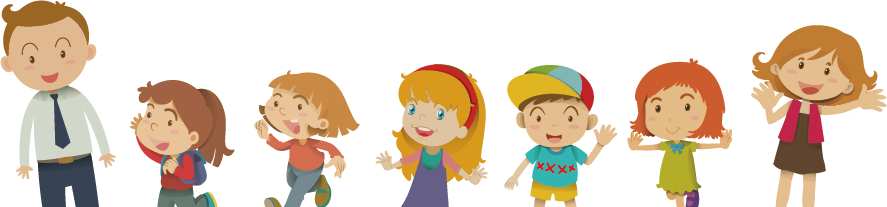 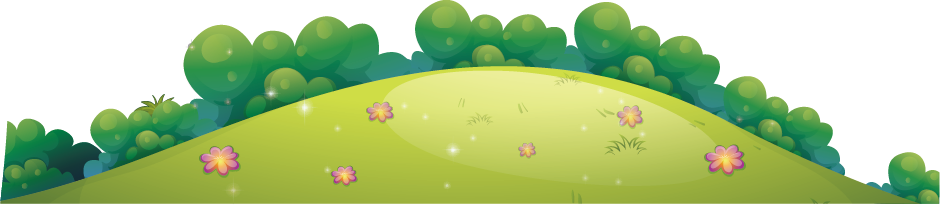 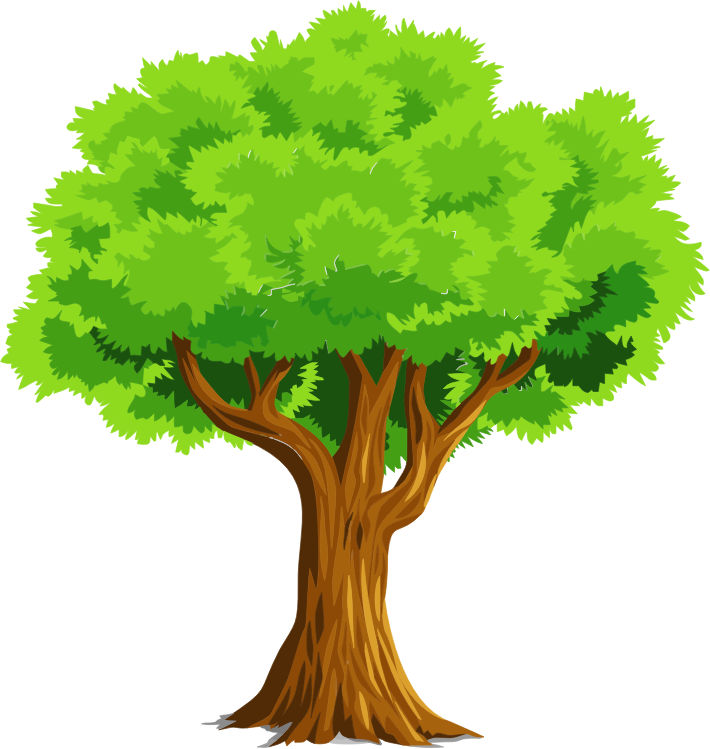 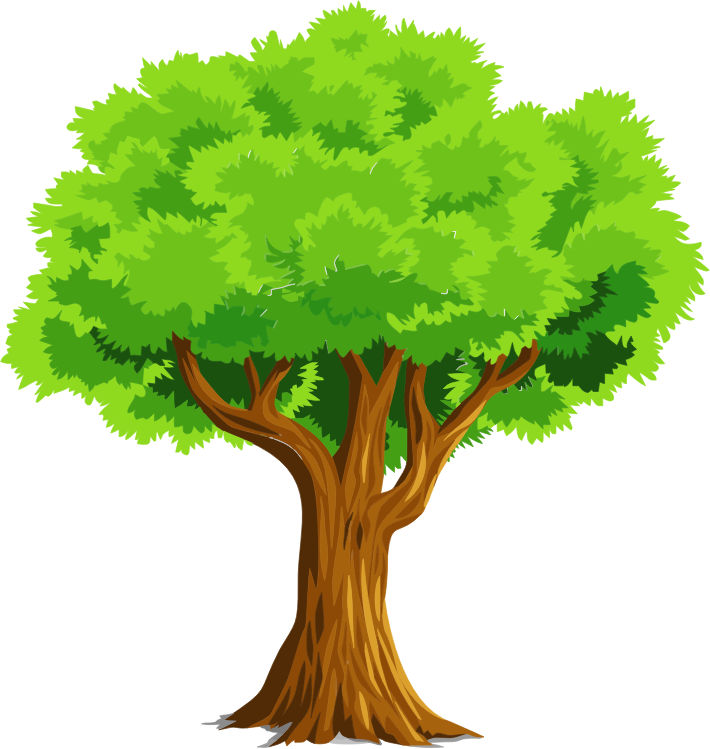 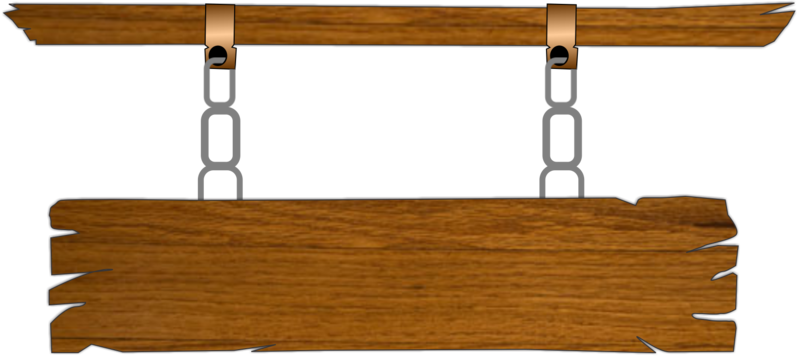 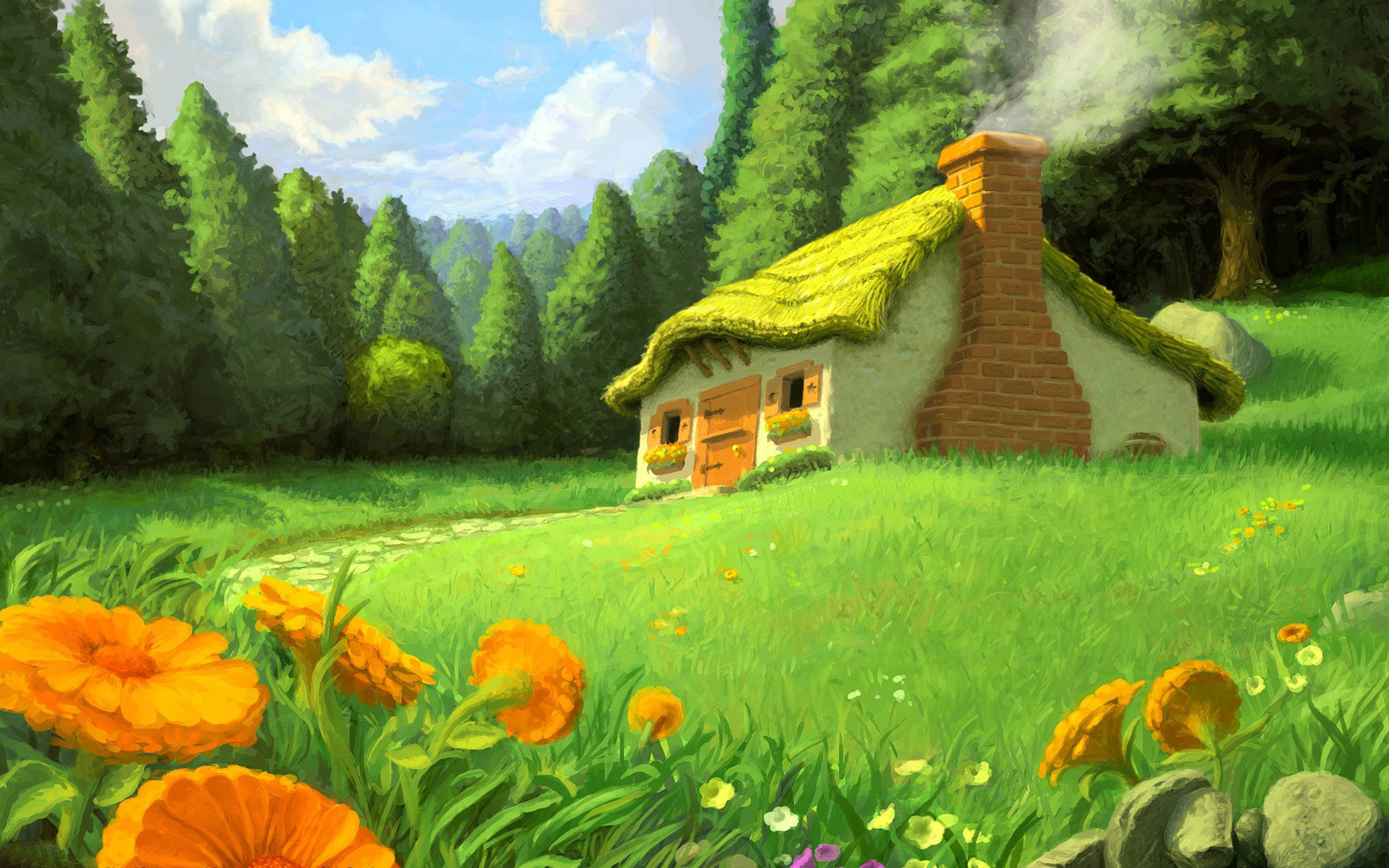 CHƠI TRỐN TÌM 
CÙNG BẠCH TUYẾT VÀ 7 CHÚ LÙN
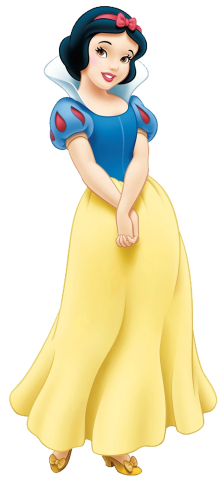 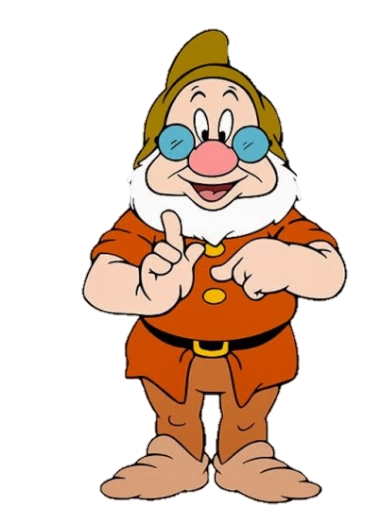 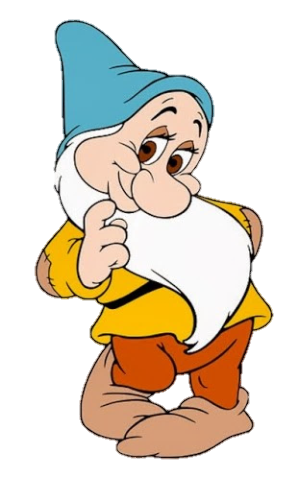 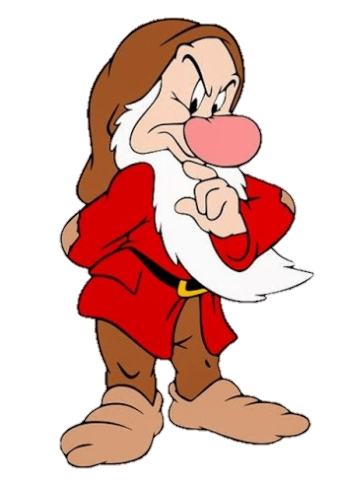 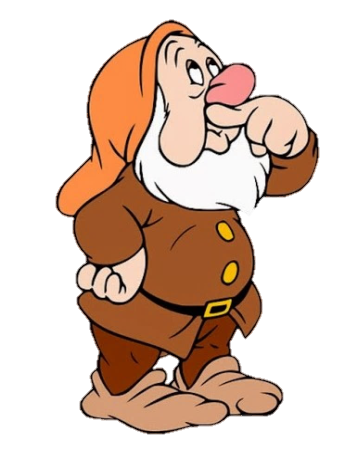 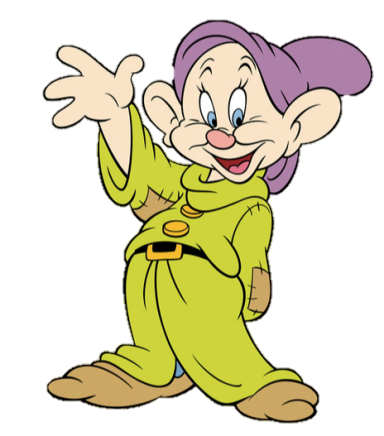 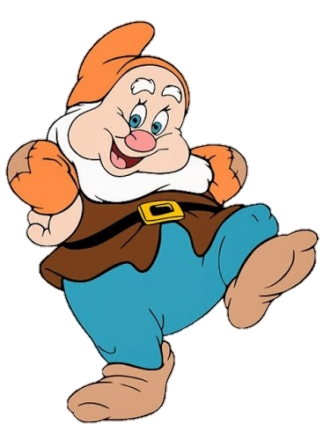 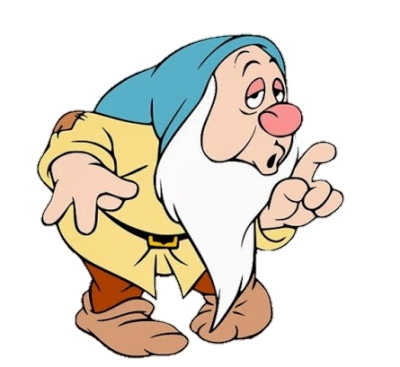 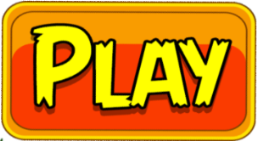 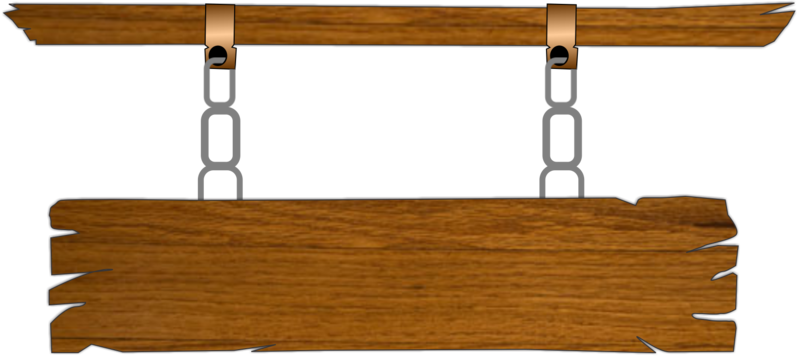 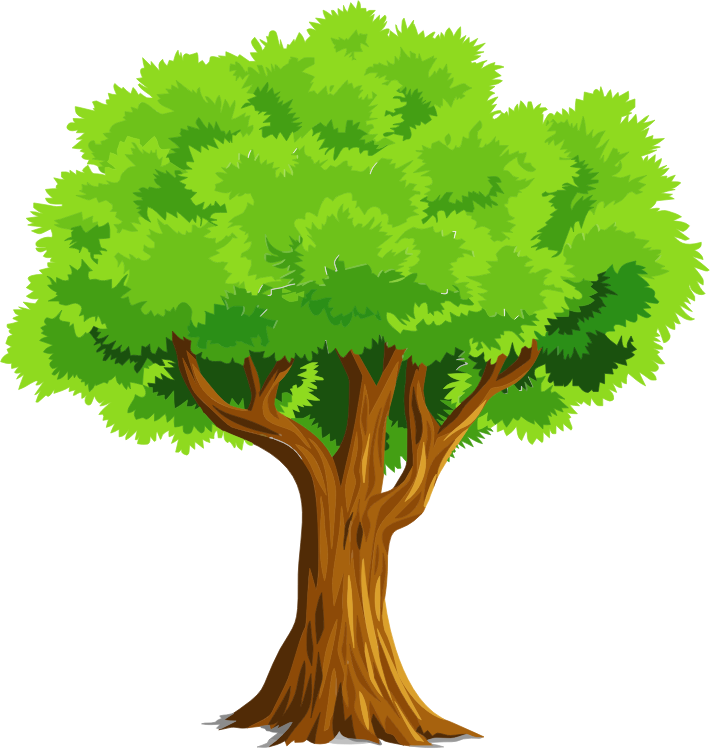 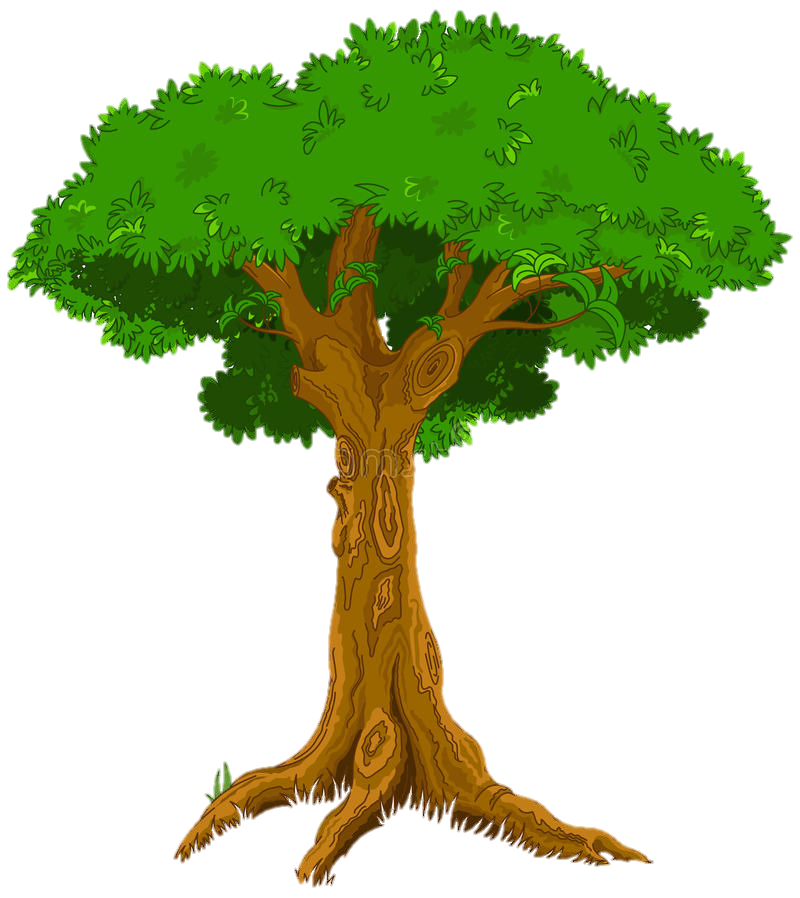 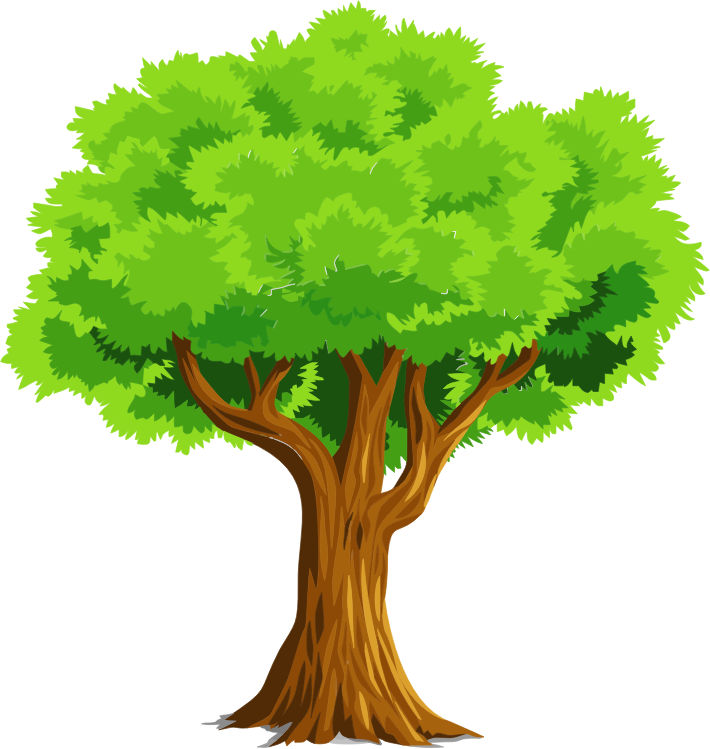 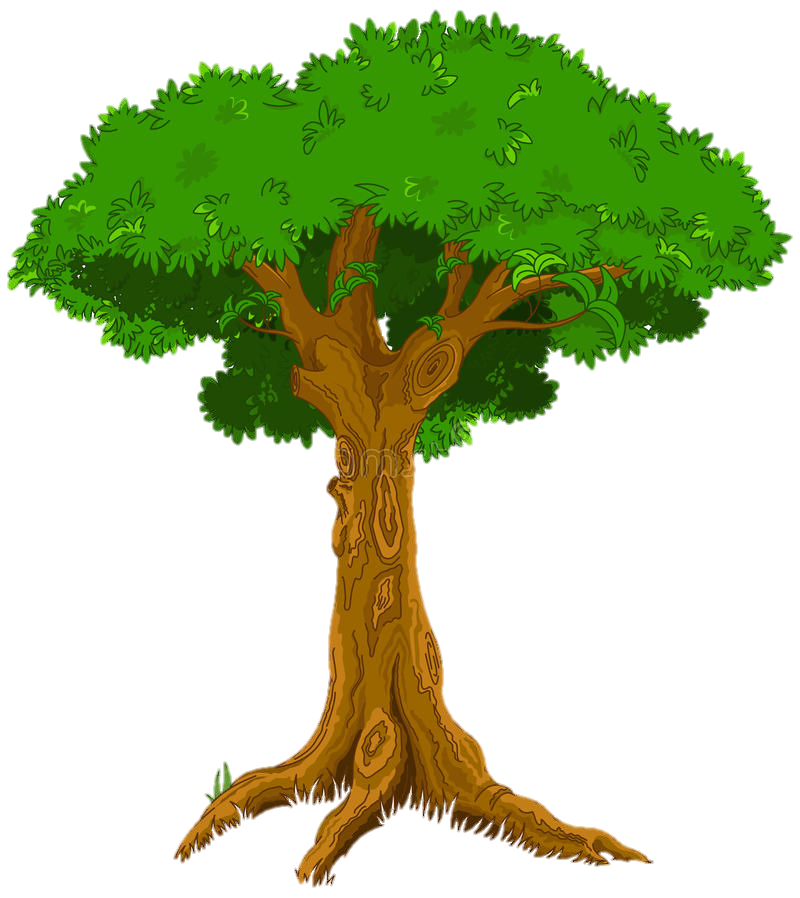 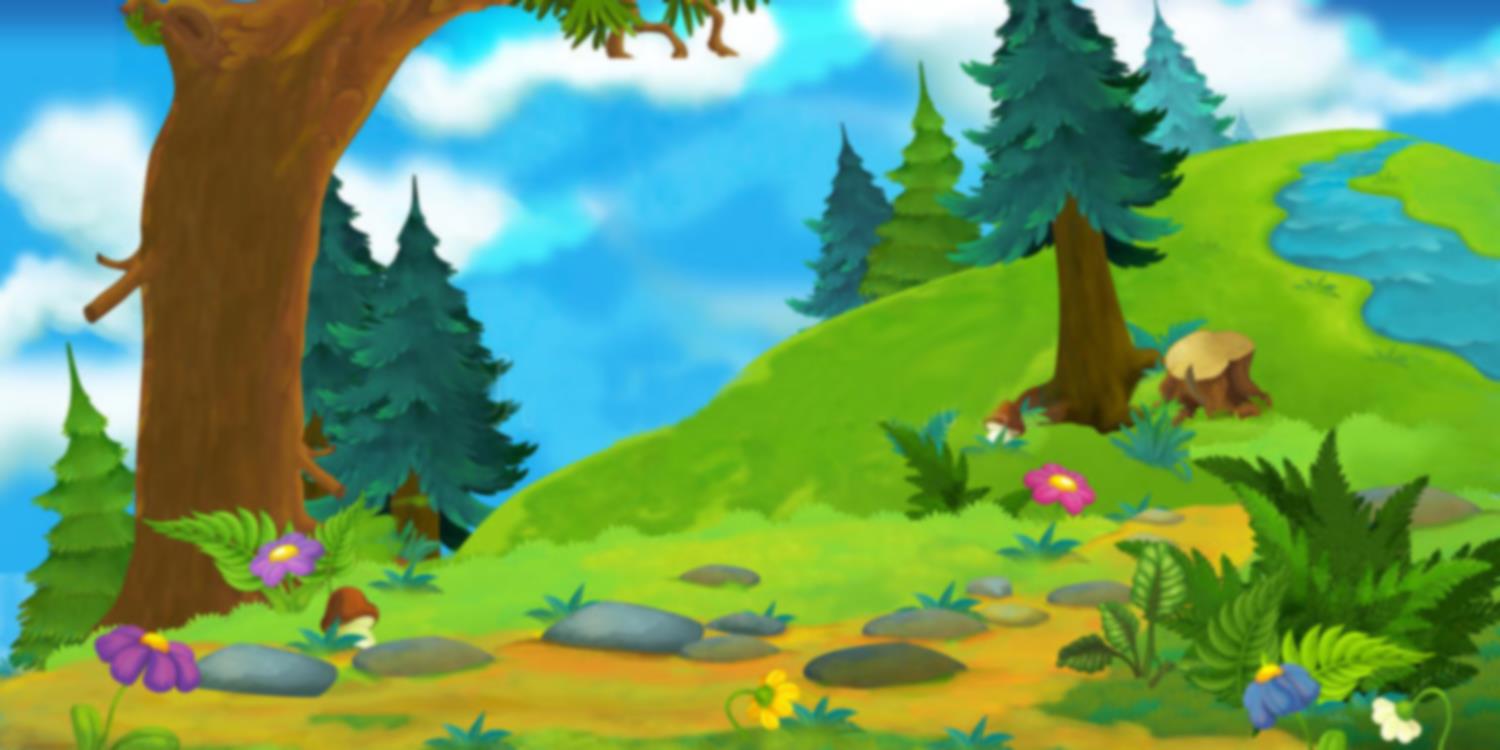 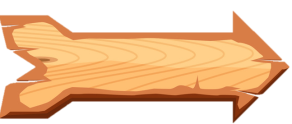 Cho các số 45, 2, 43. Lập phép trừ đúng là:
A. 45 – 5 = 40
D. 45 – 2 = 43
B. 2 + 43 = 45
C. 43 + 2 = 45
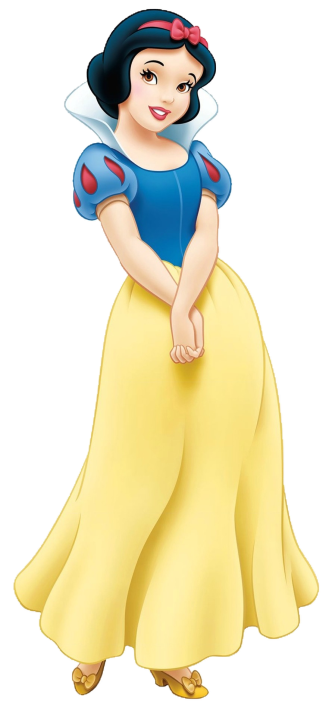 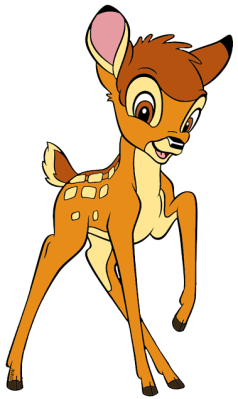 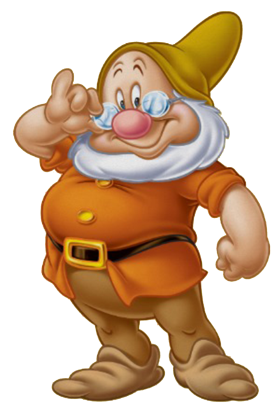 ĐÚNG RỒI
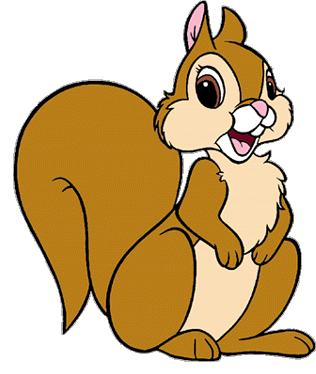 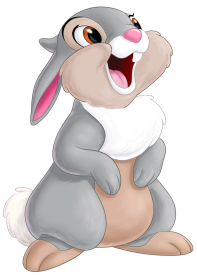 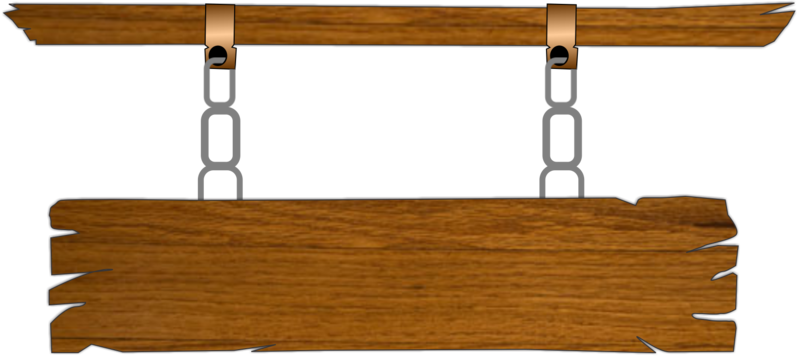 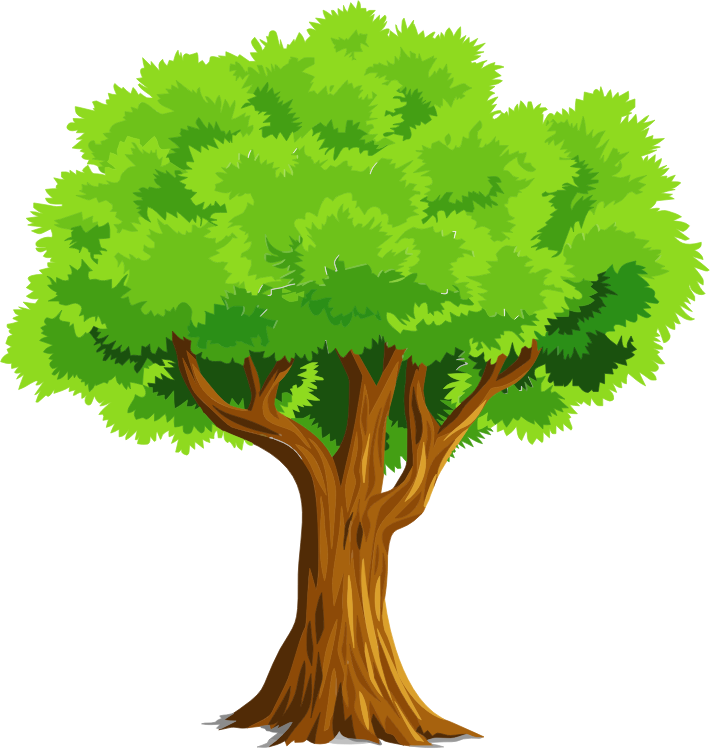 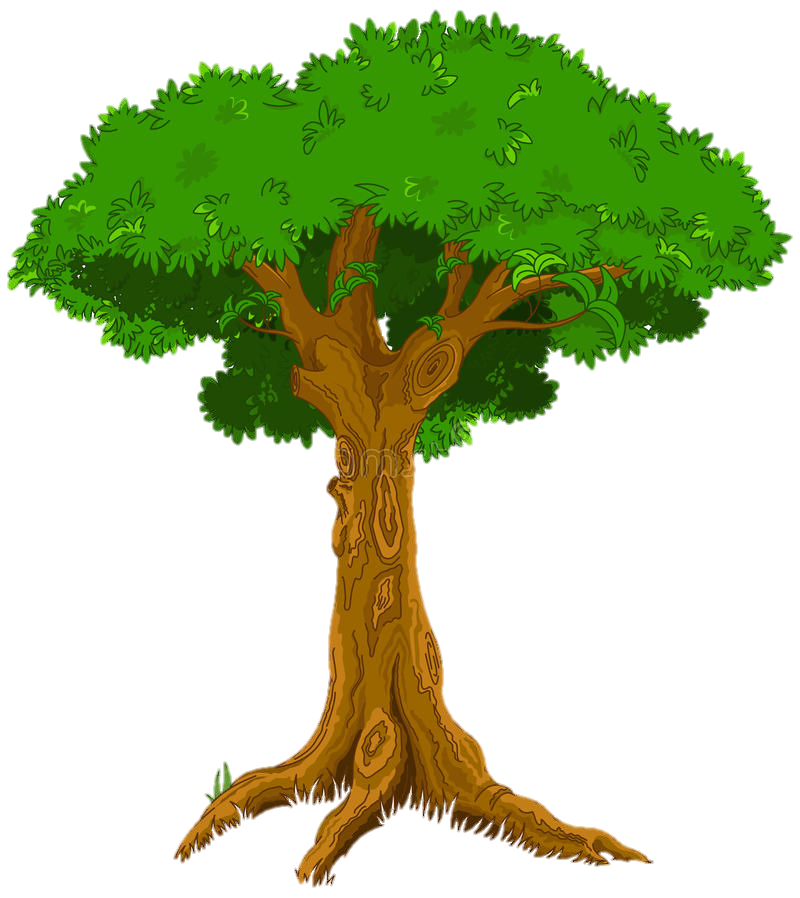 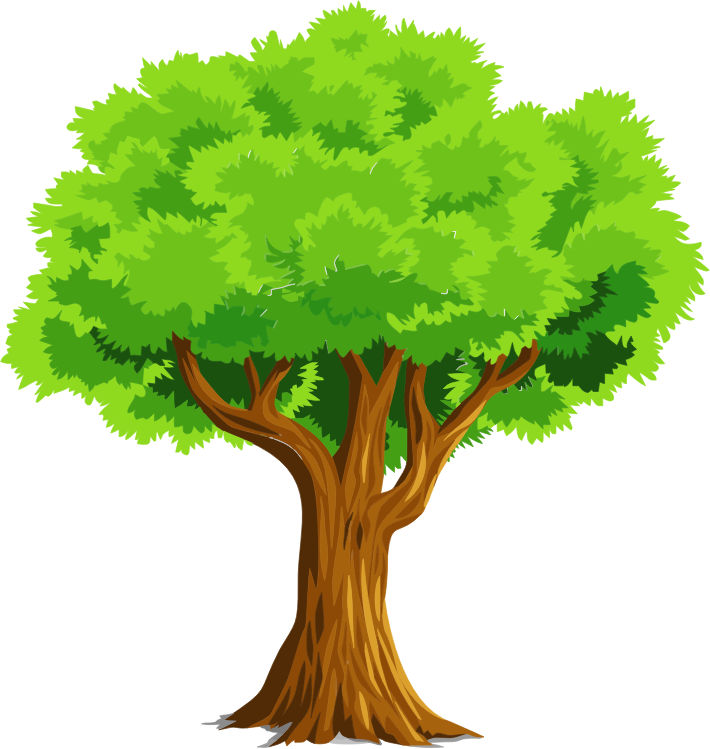 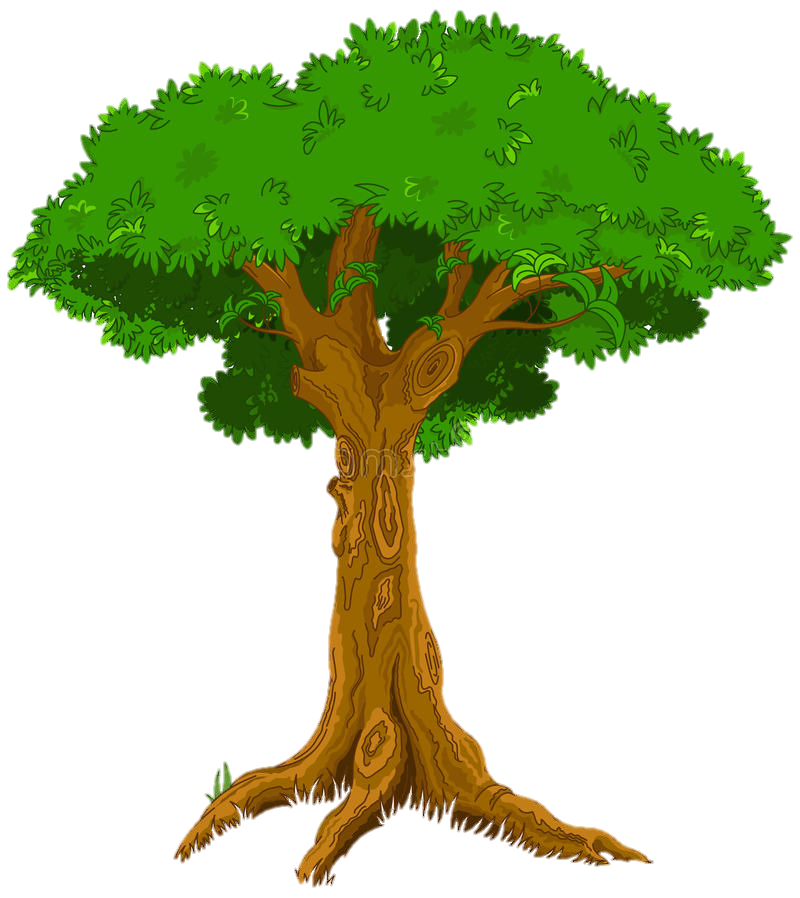 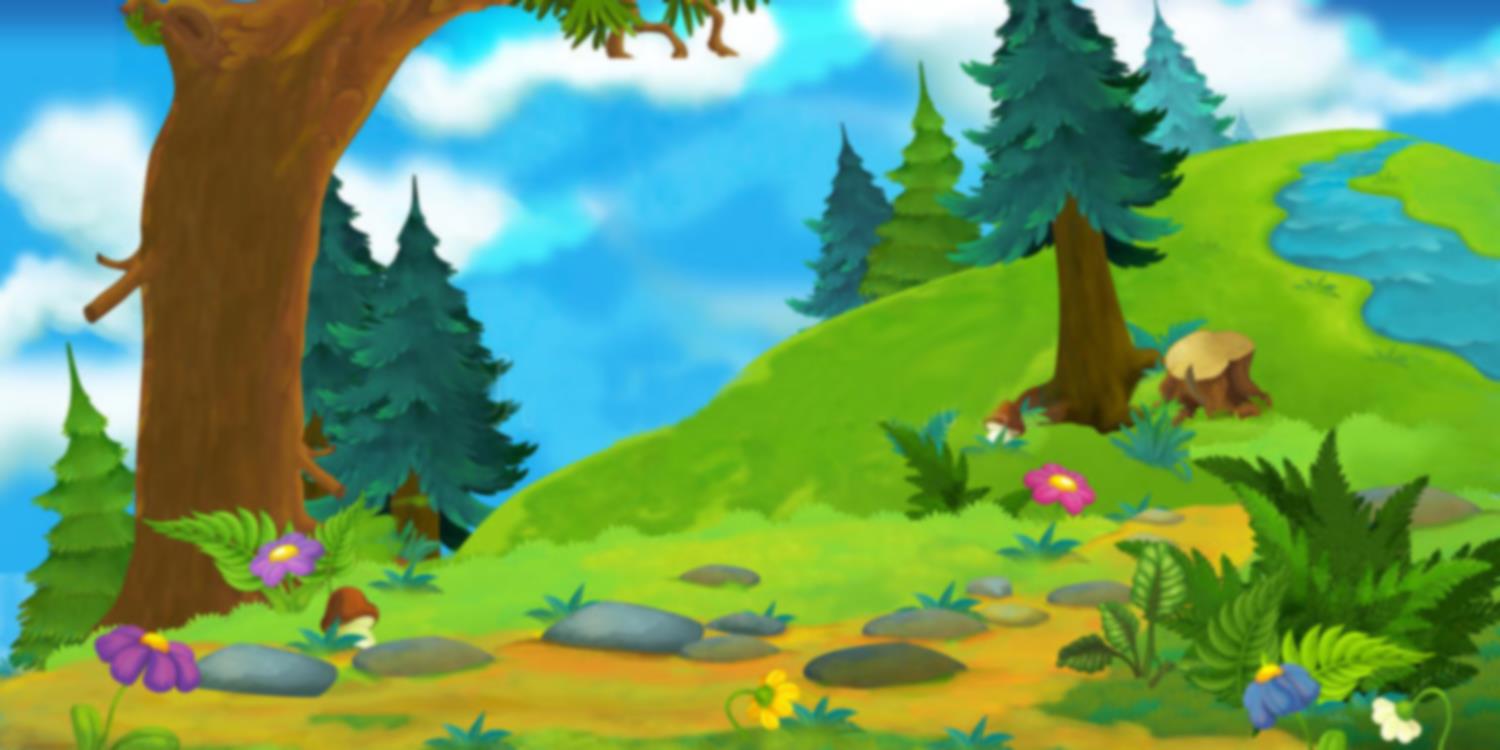 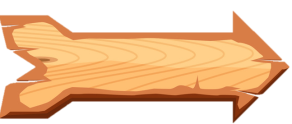 Trong phép tính 47 – 35 = 12; 
35 gọi là:
A. Số hạng
D. Hiệu
B.Số bị trừ
C. Số trừ
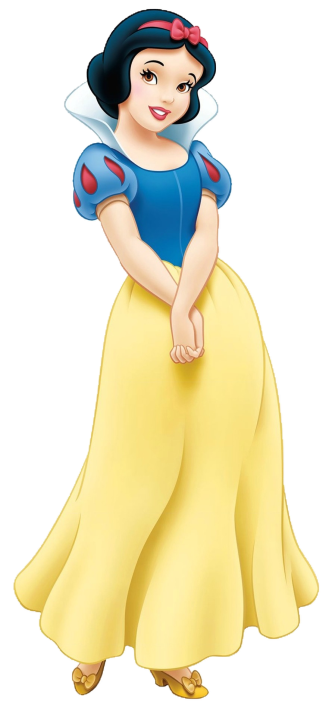 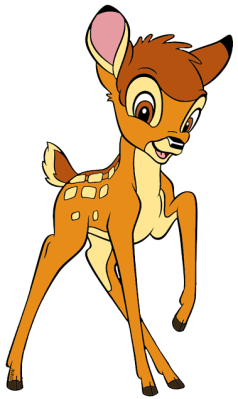 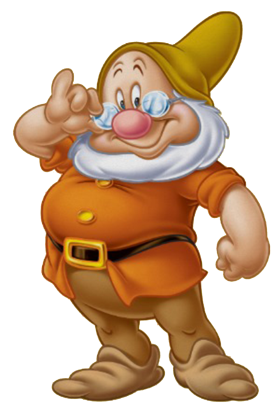 ĐÚNG RỒI
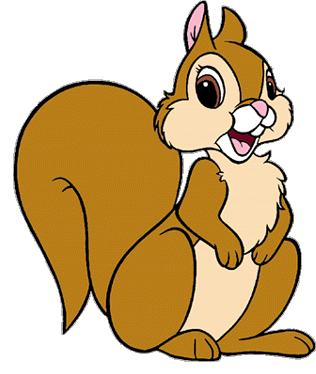 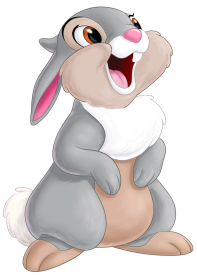 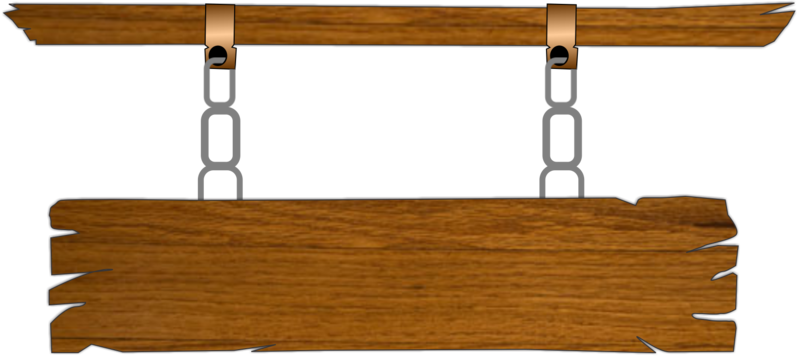 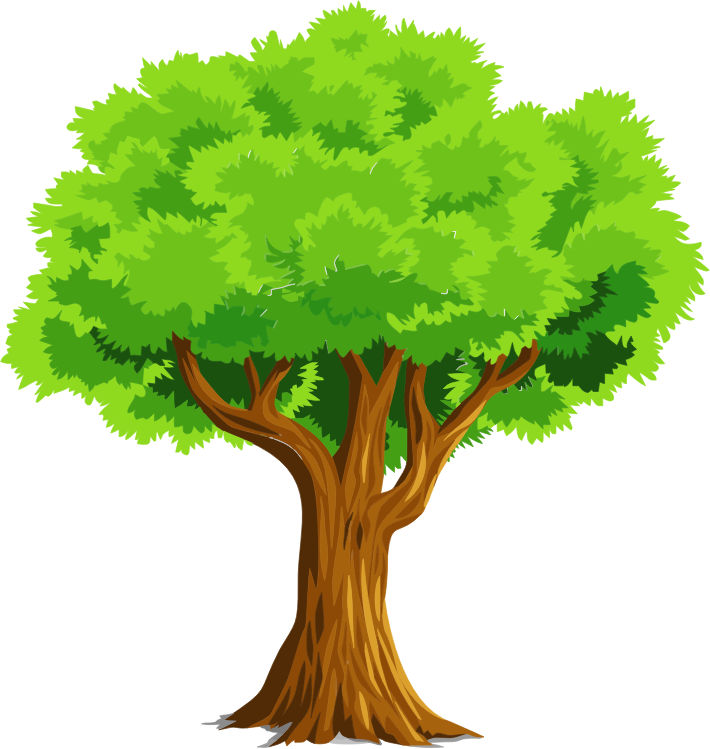 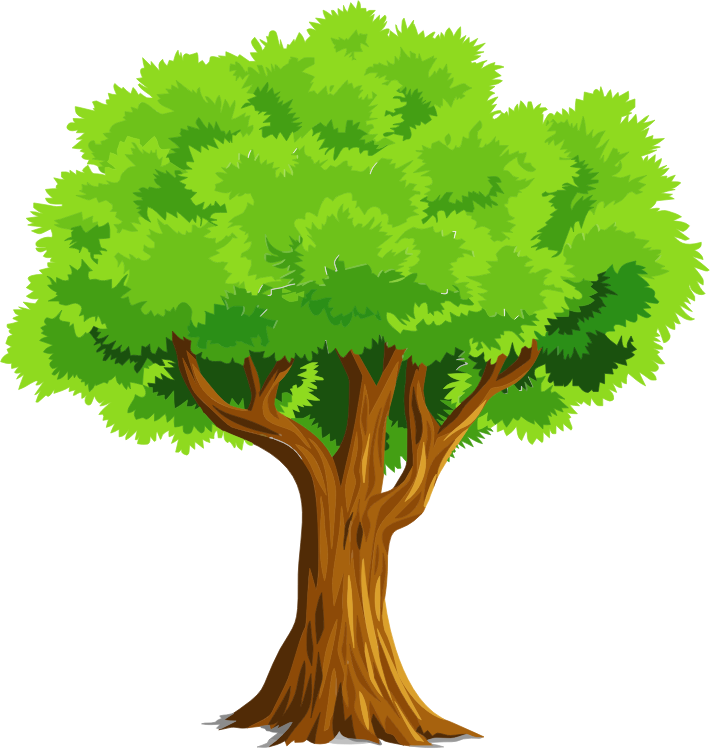 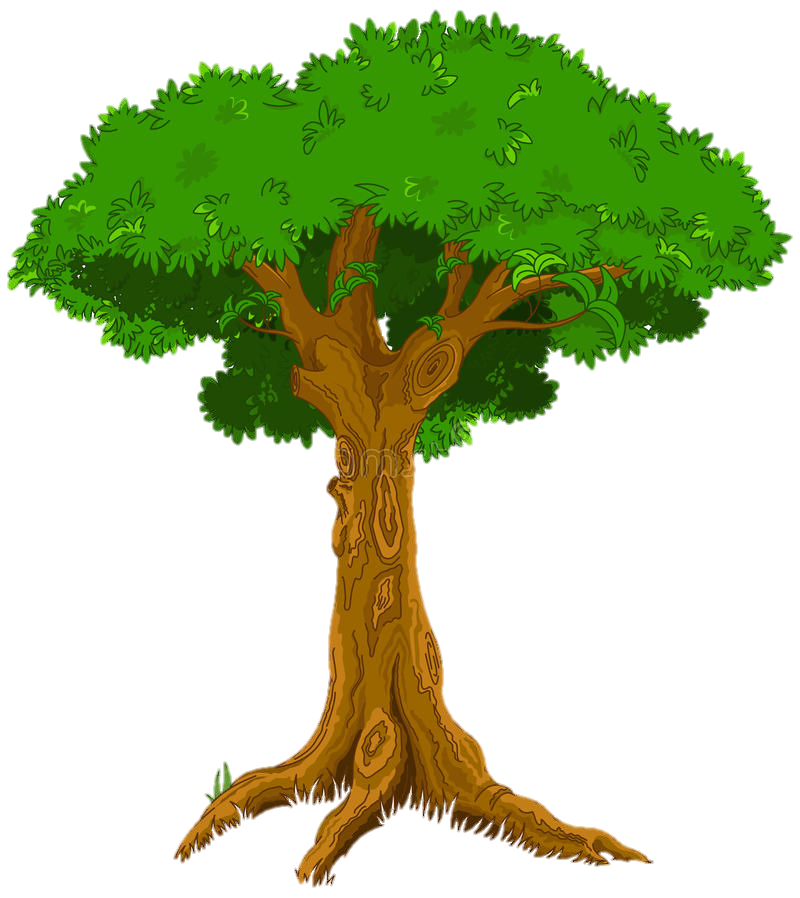 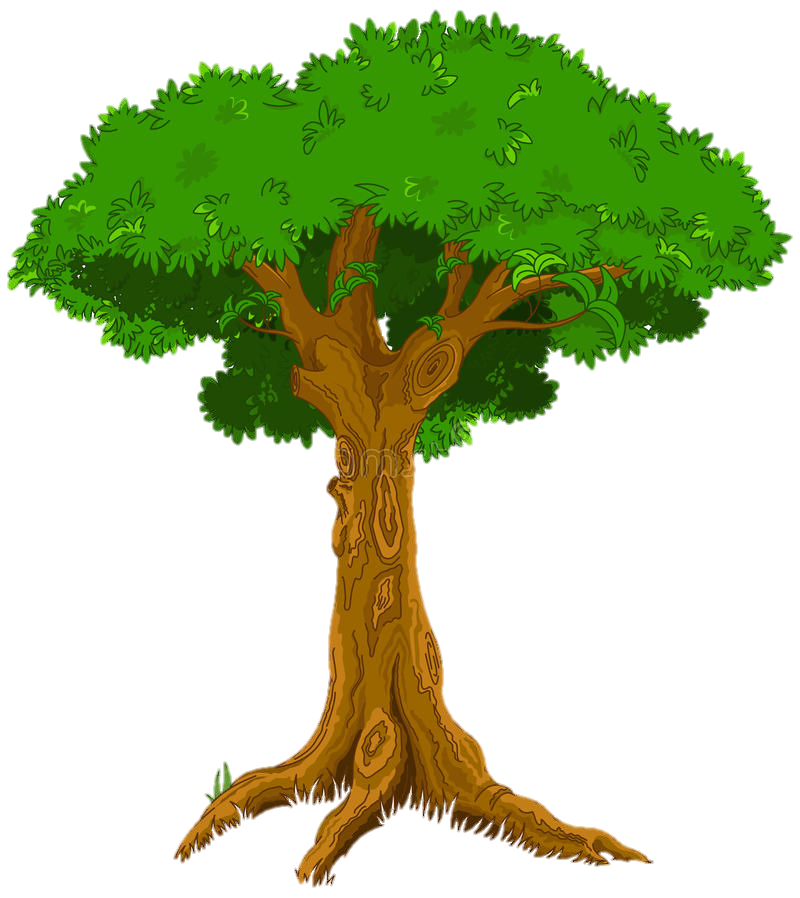 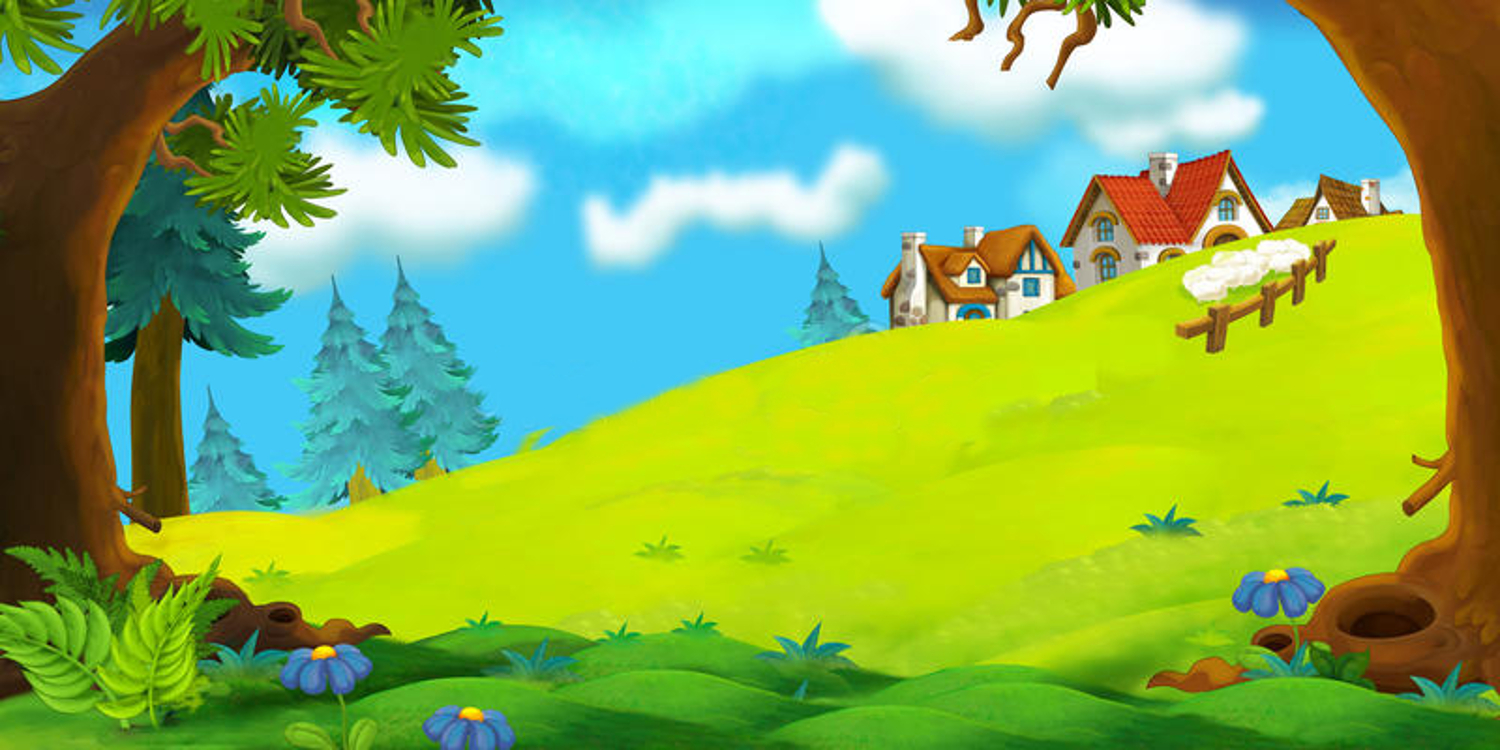 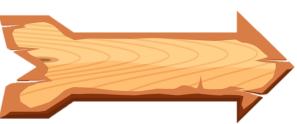 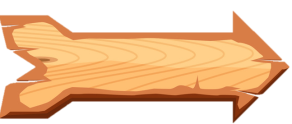 66 - 6 =
A.60
D.63
B.61
C.62
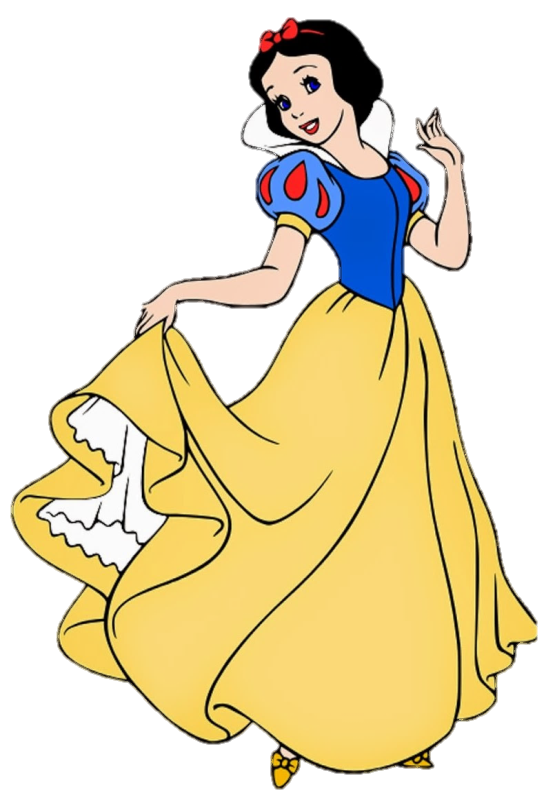 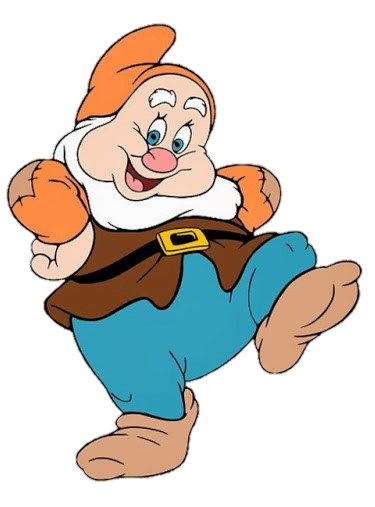 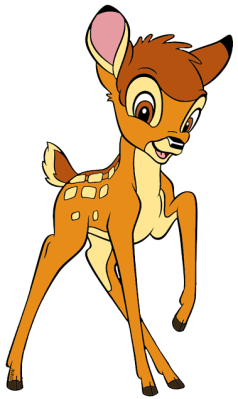 ĐÚNG RỒI
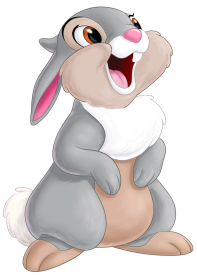 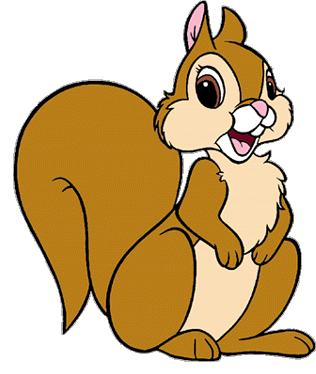 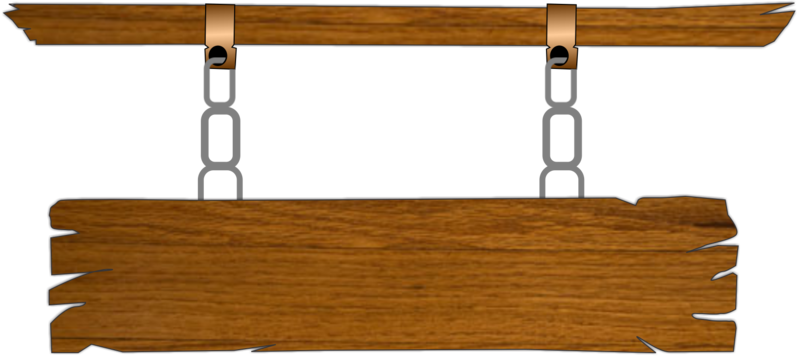 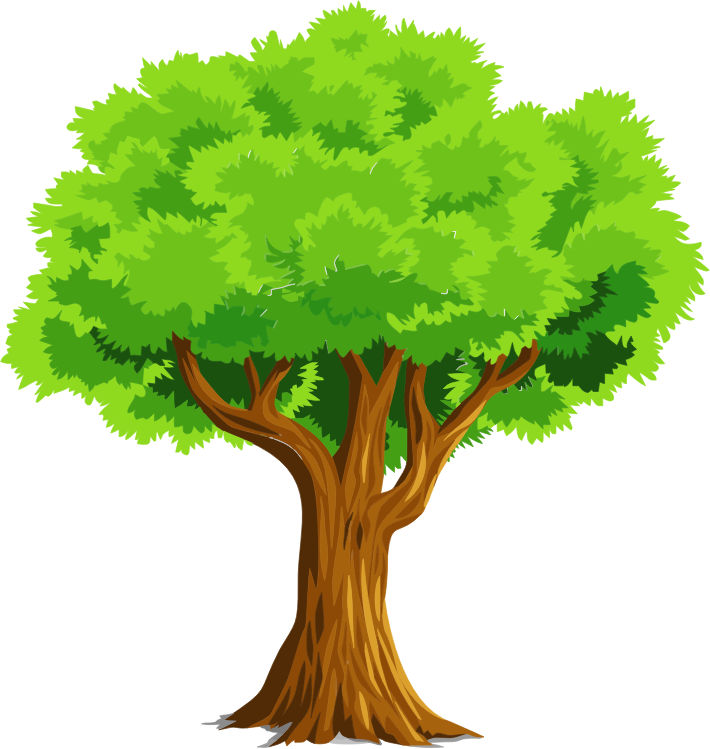 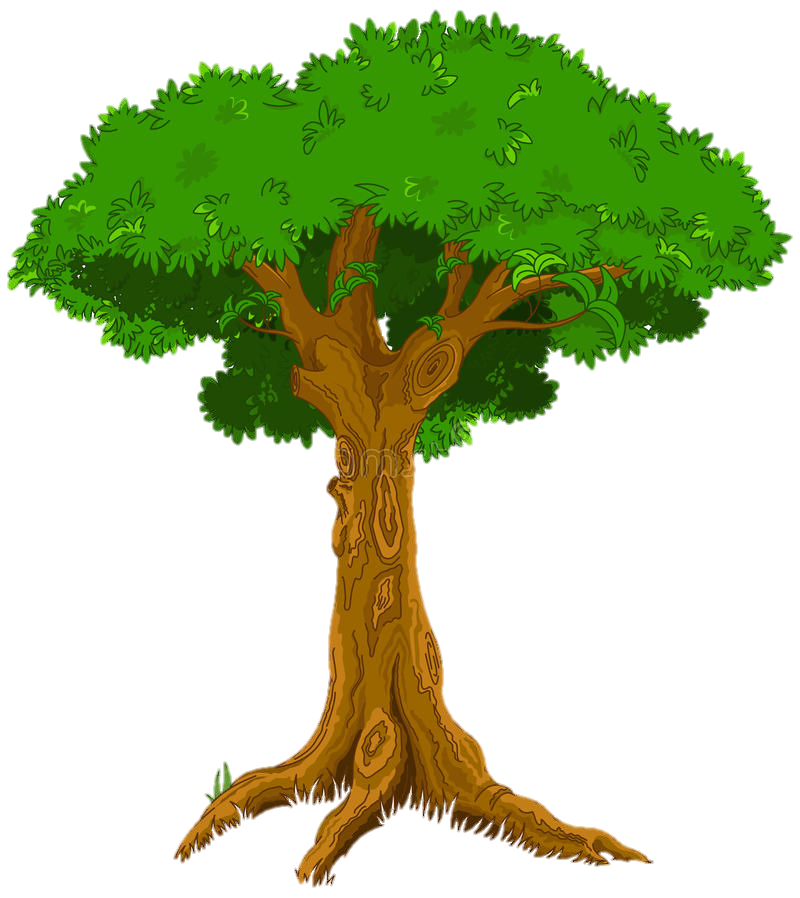 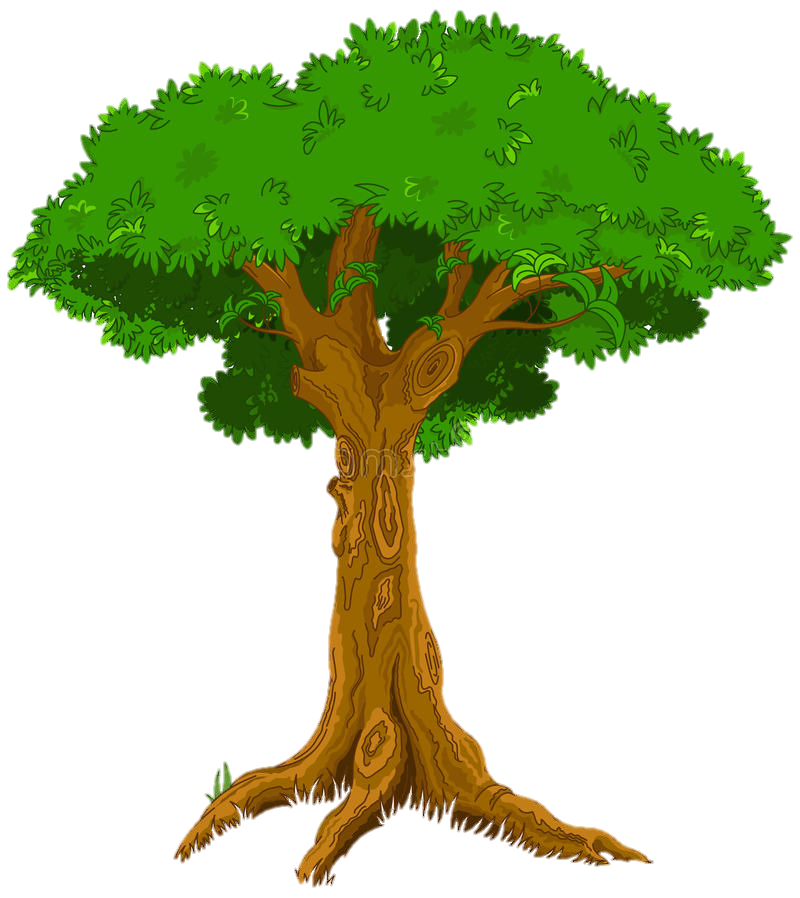 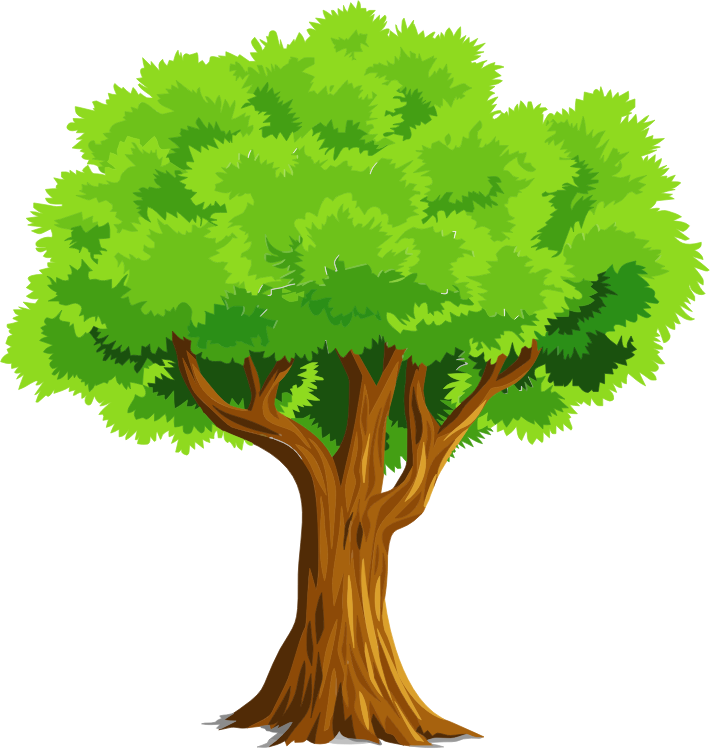 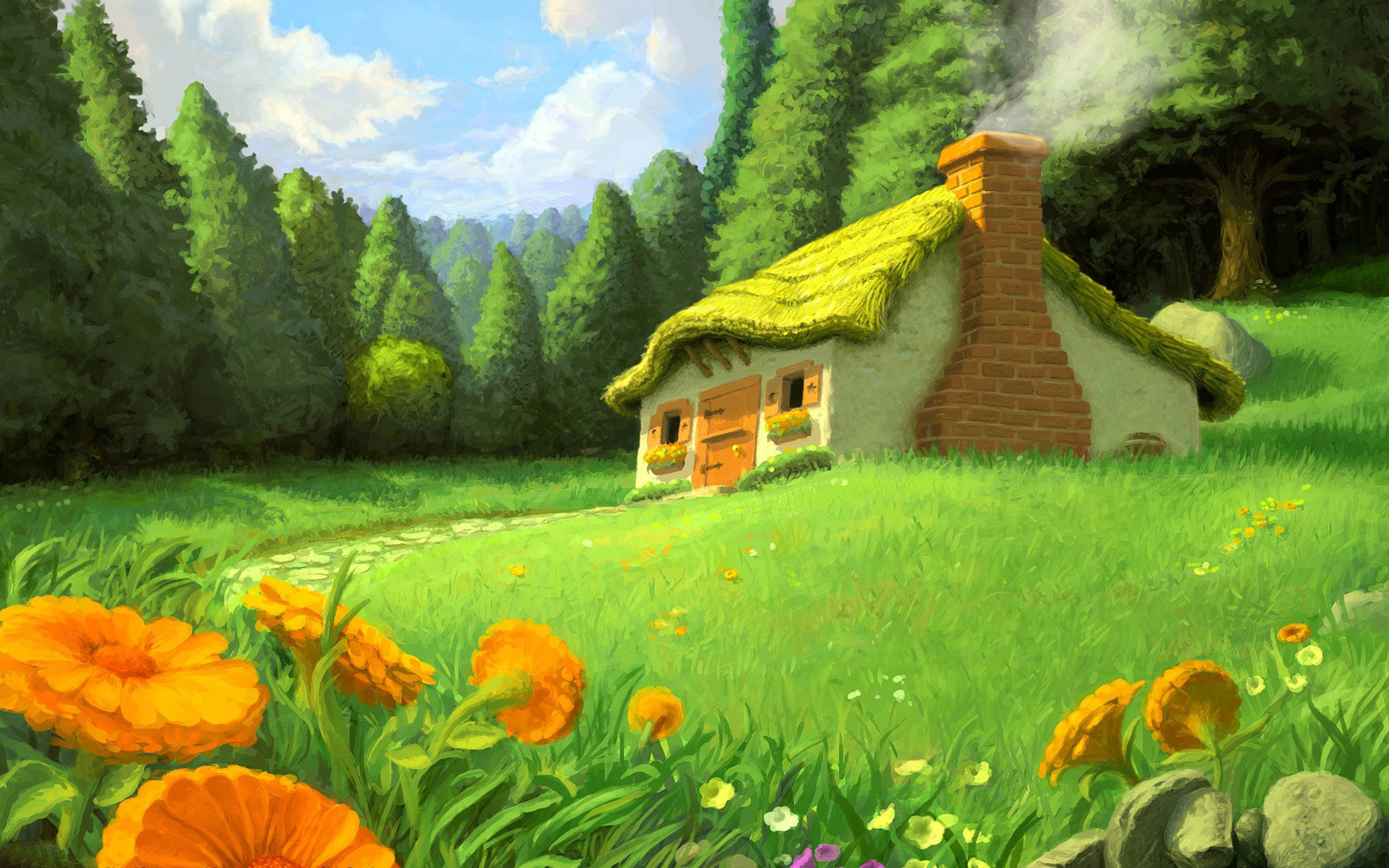 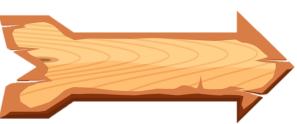 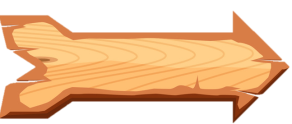 Số tròn chục ở giữa hai số 88 và 93 là:
A.89
D.92
B.90
C.91
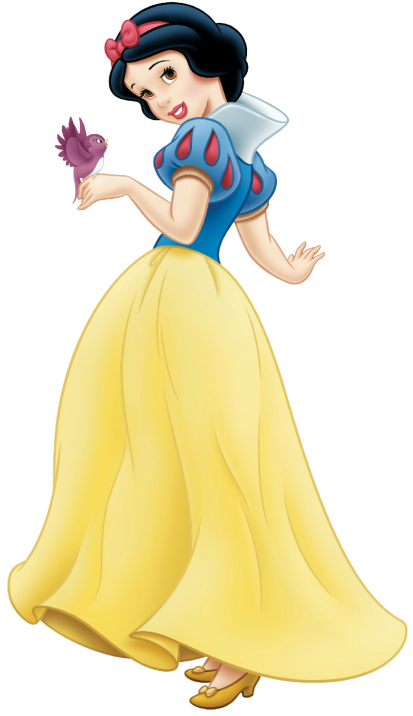 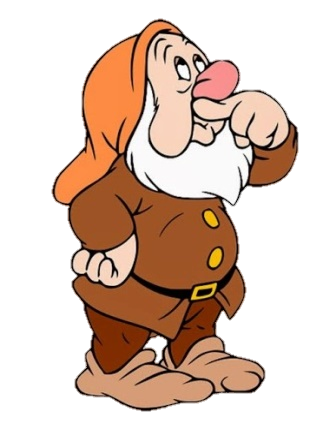 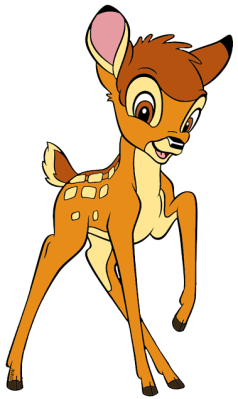 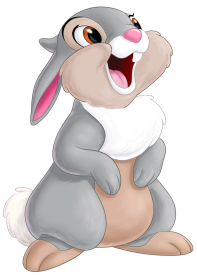 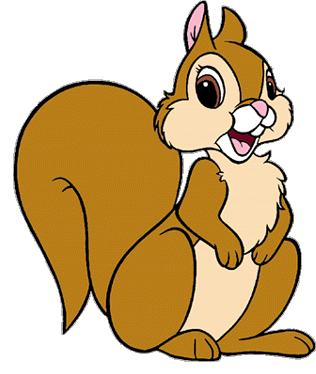 ĐÚNG RỒI
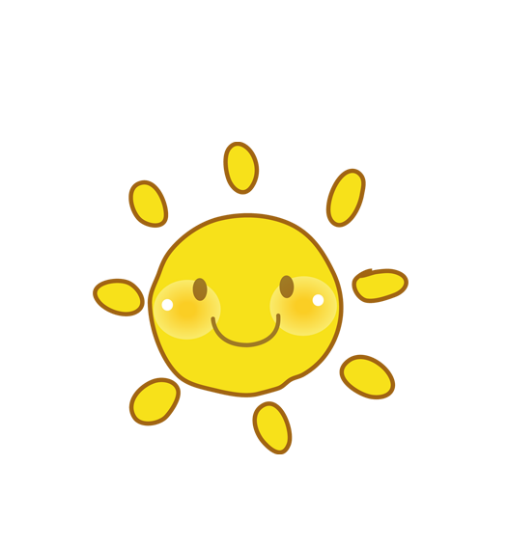 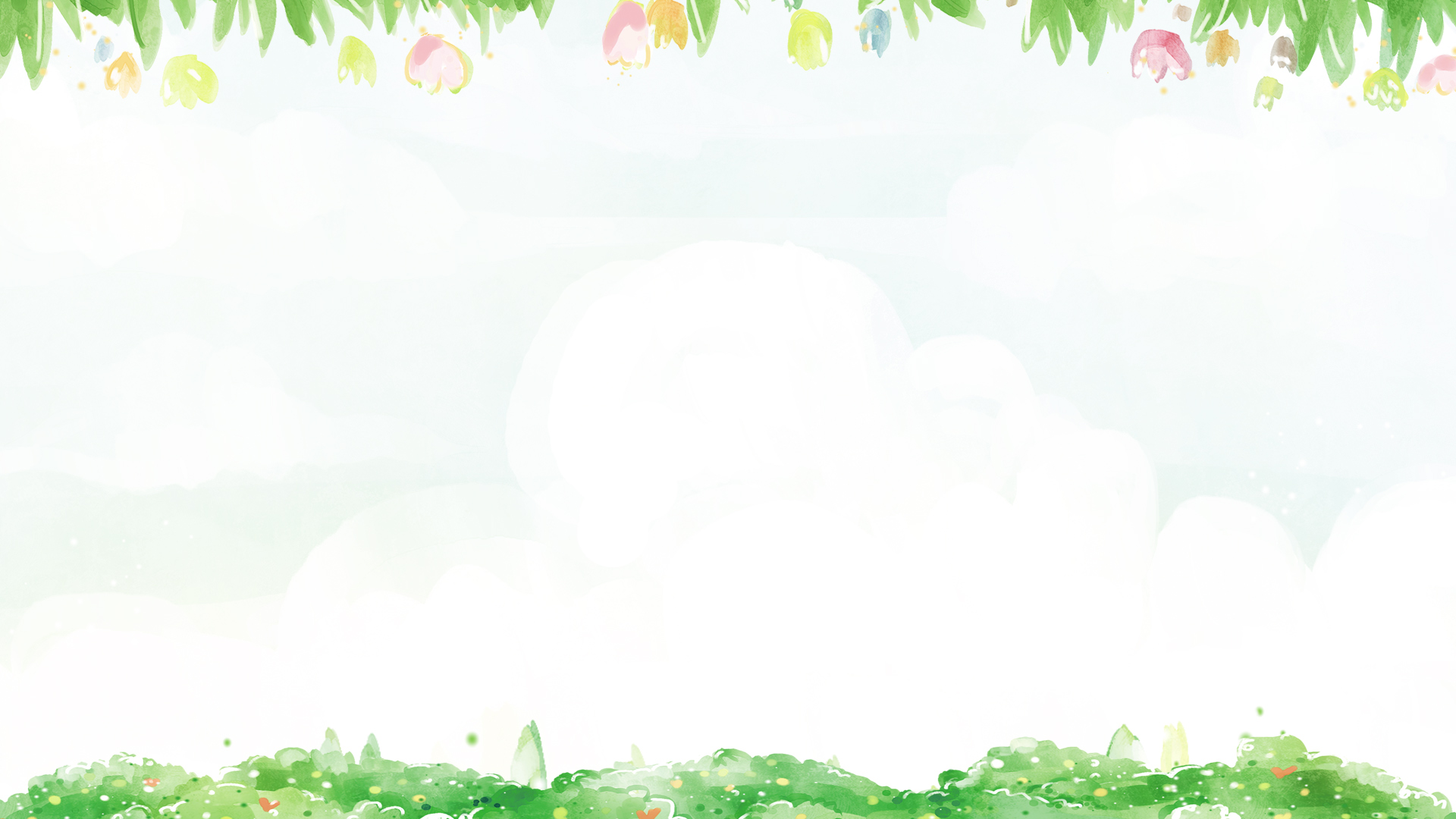 Bài 4: 
Hơn, kém nhau bao nhiêu
(tiết 1- trang 16)
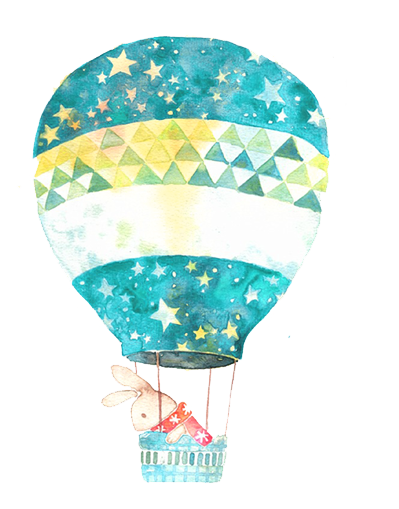 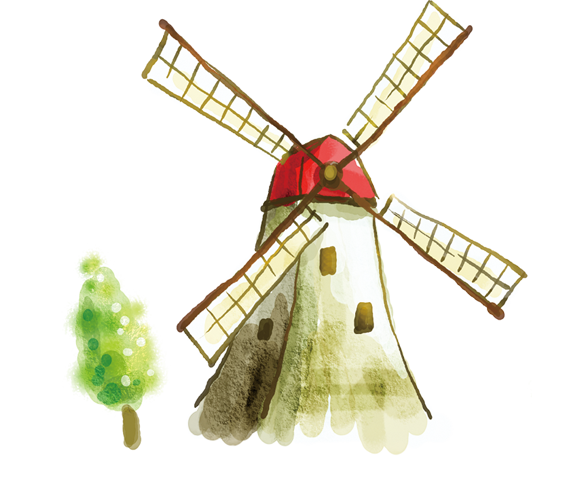 Yêu cầu cần đạt
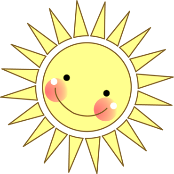 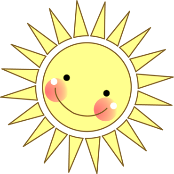 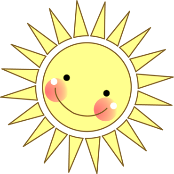 Nhận biết được bài toán cho biết gì, hỏi gì.
Biết giải và trình bày bài giải của bài toán có lời văn.
Tìm được phép tính thích hợp liên quan đến hơn, kém nhau bao nhiêu.
[Speaker Notes: Tùy vào nội dung bài học thầy cô có thể ghi mục tiêu vào text trên]
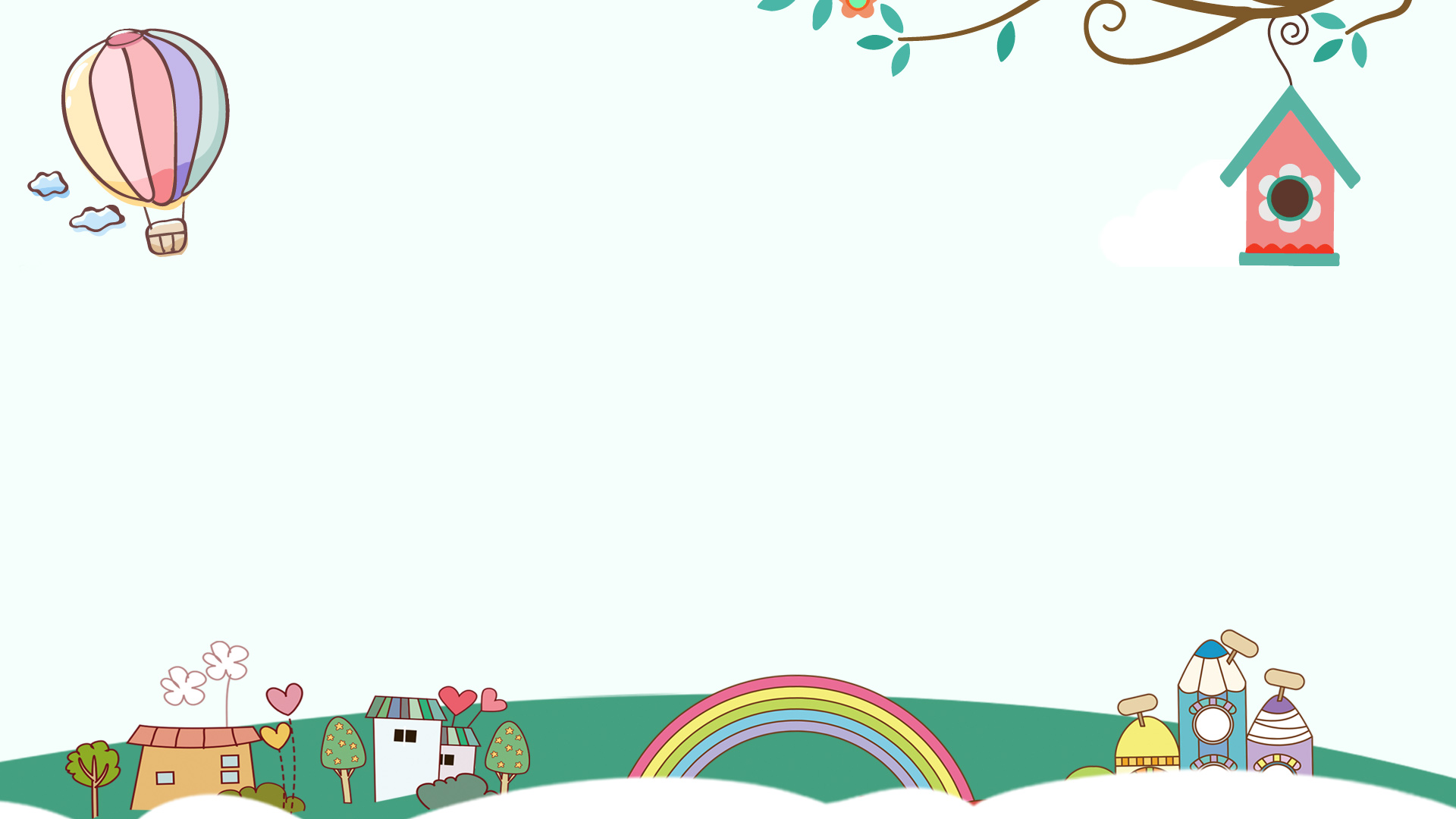 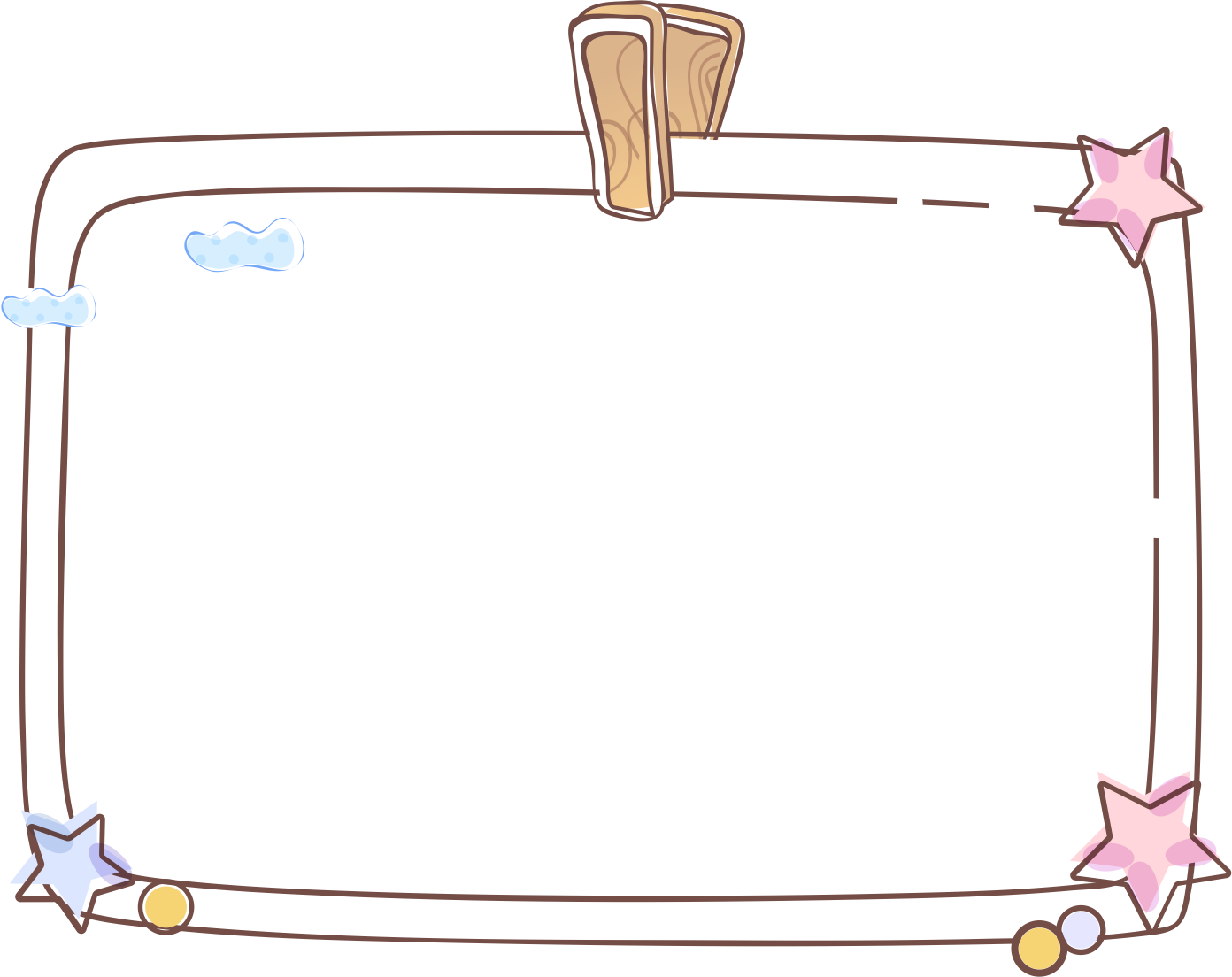 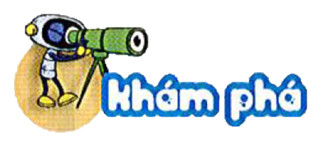 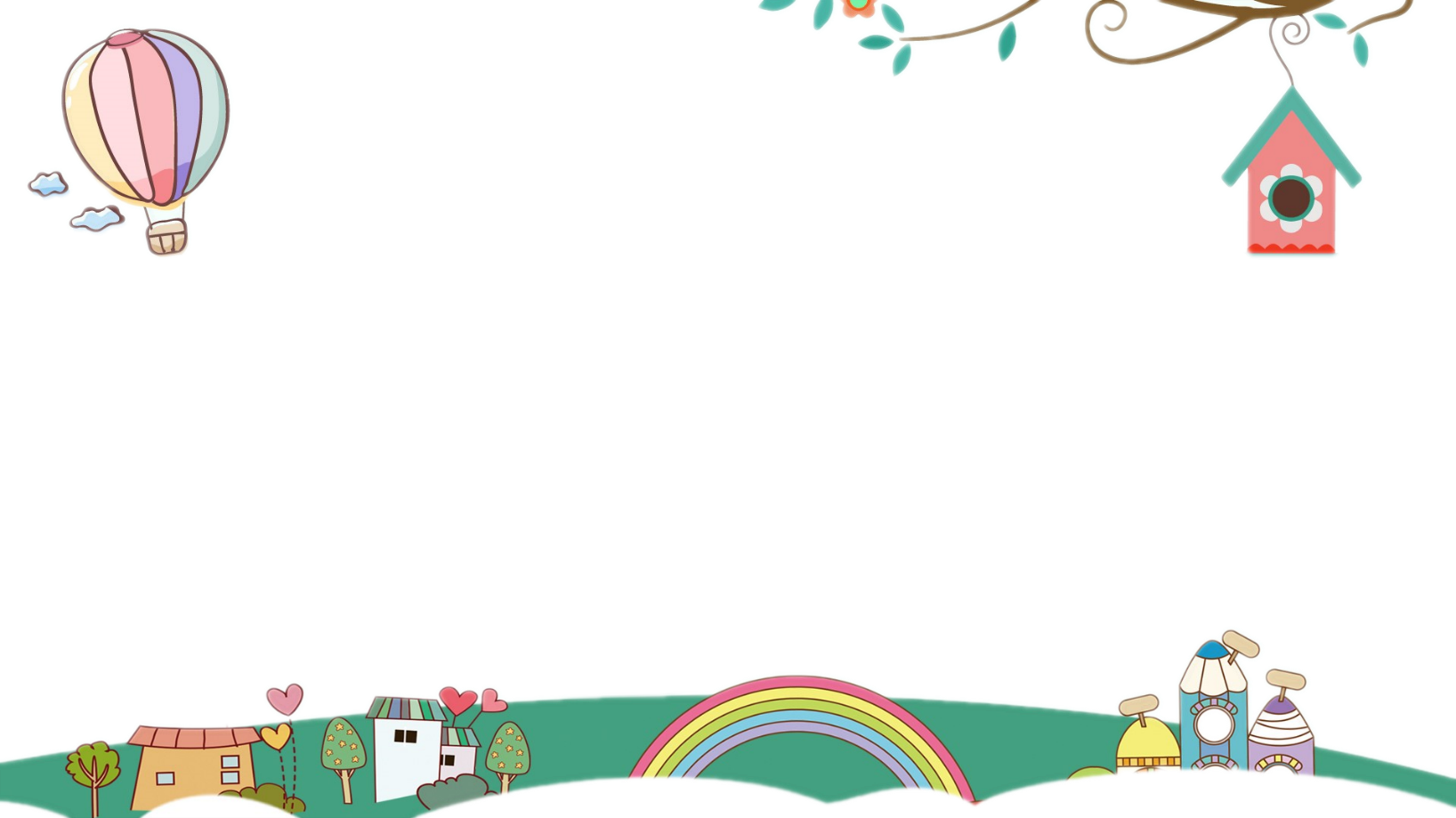 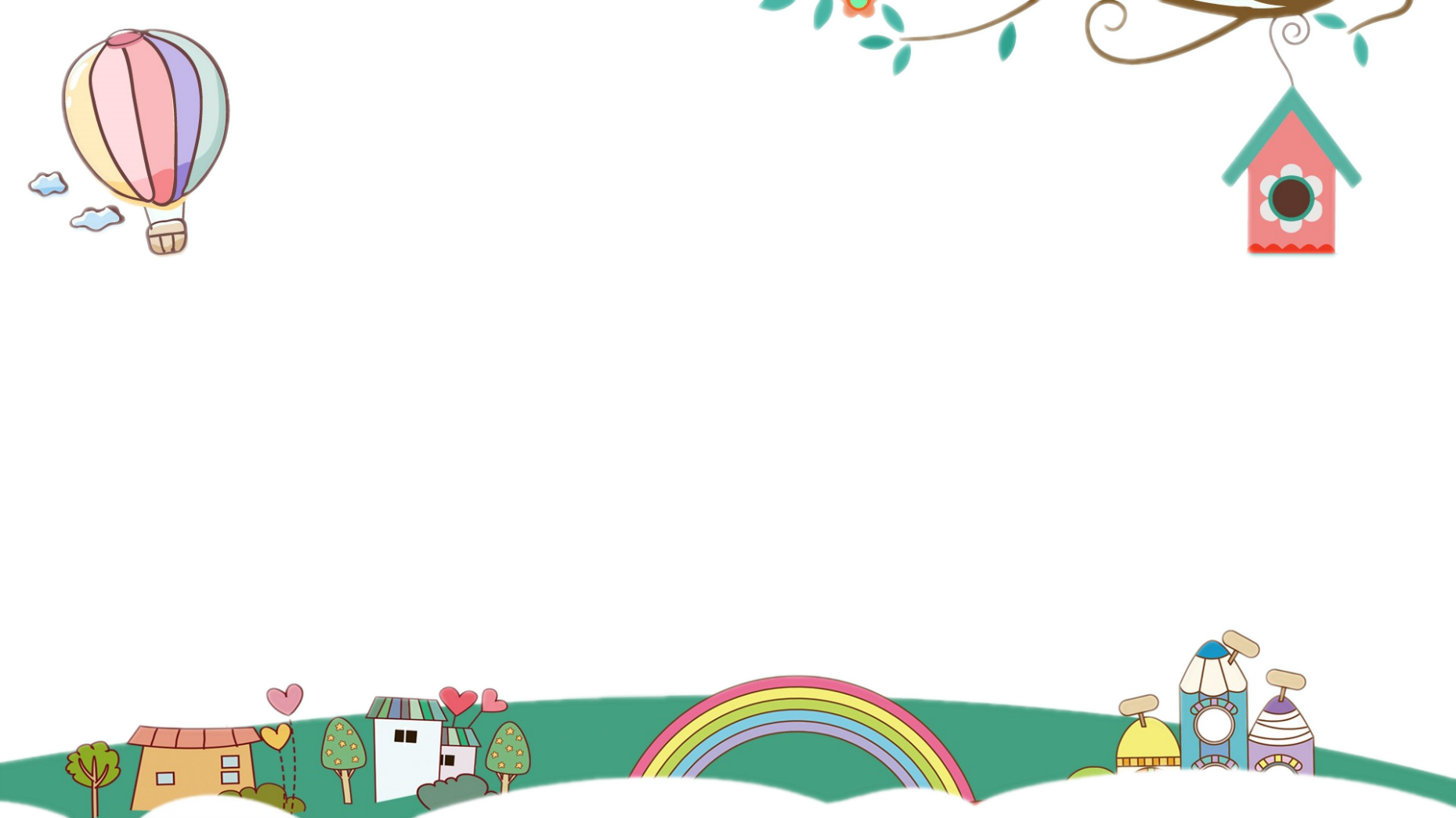 a) Số gà hơn số vịt mấy con?
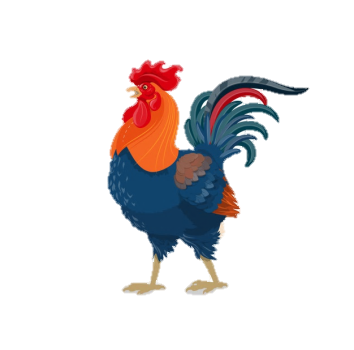 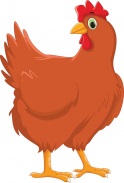 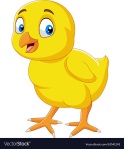 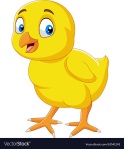 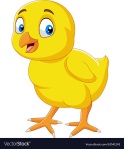 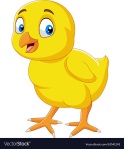 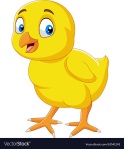 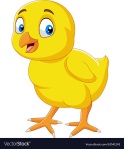 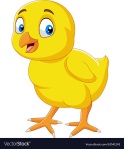 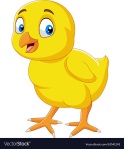 (10 con)
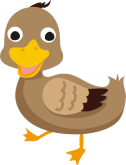 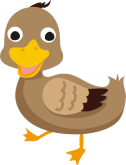 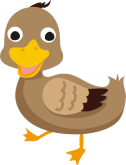 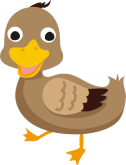 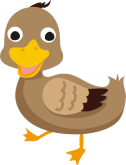 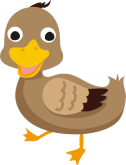 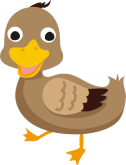 ?
(7 con)
Bài giải
Số gà hơn số vịt là:
   10 – 7 = 3 (con)
                          Đáp số: 3 con
B1: Câu lời giải
B2: Phép tính
B3: Đáp số
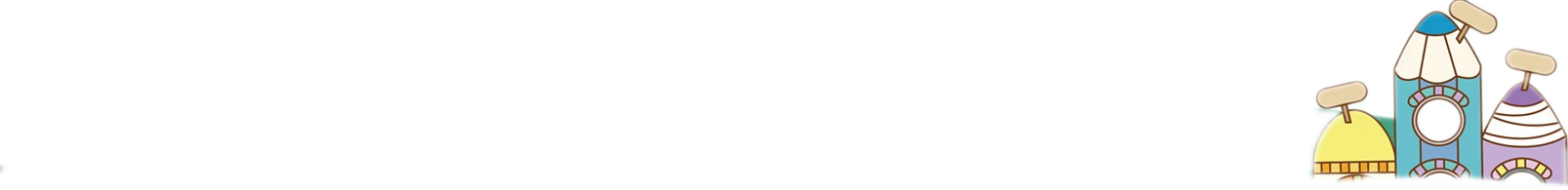 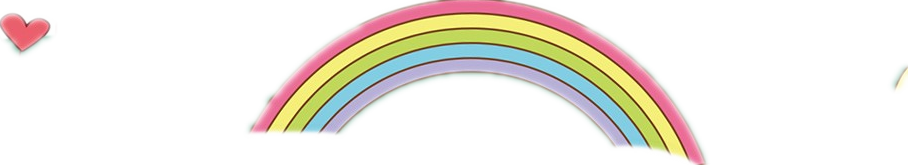 [Speaker Notes: GV lưu ý từ  hỏi của dạng toán:“hơn”]
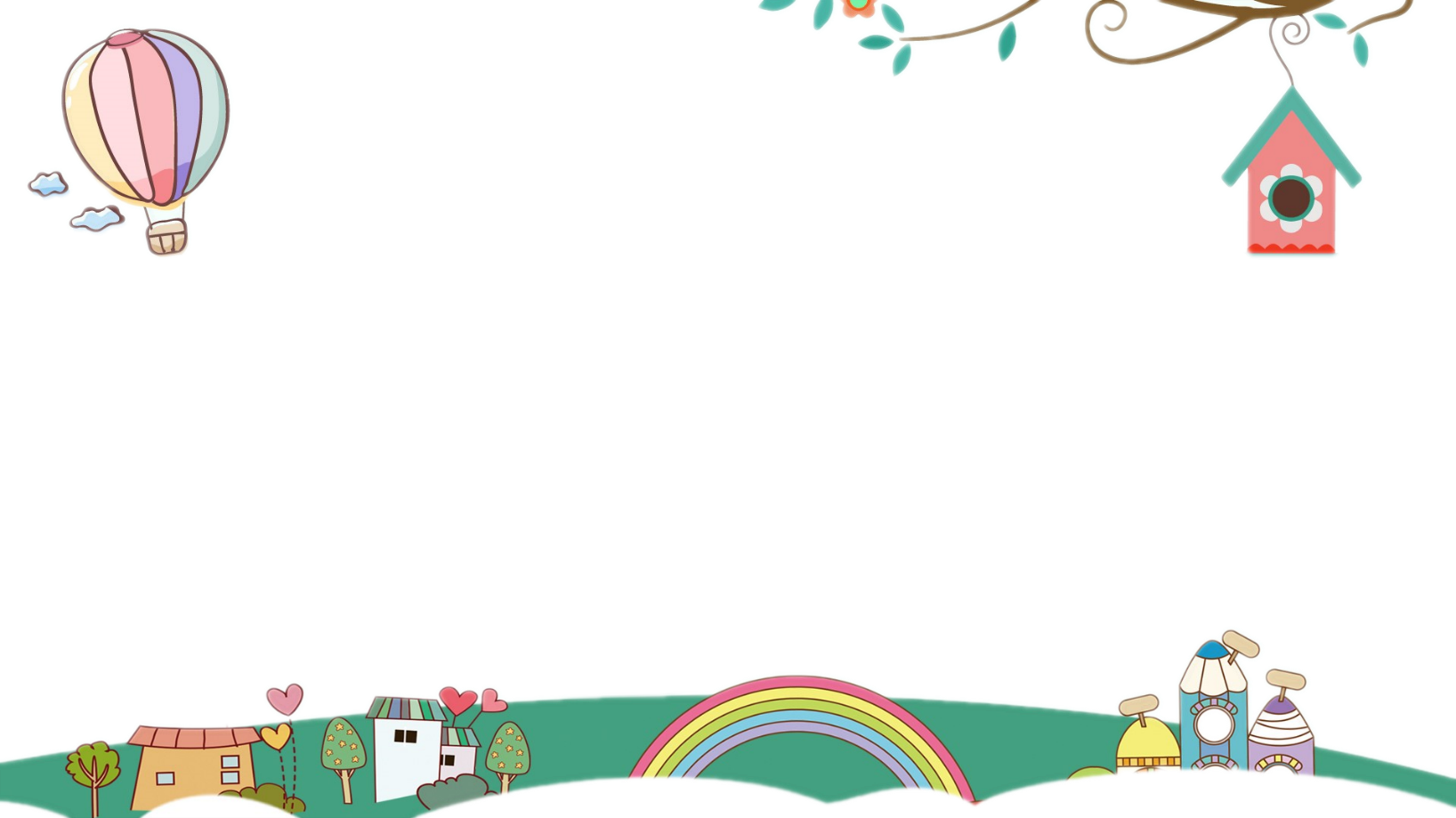 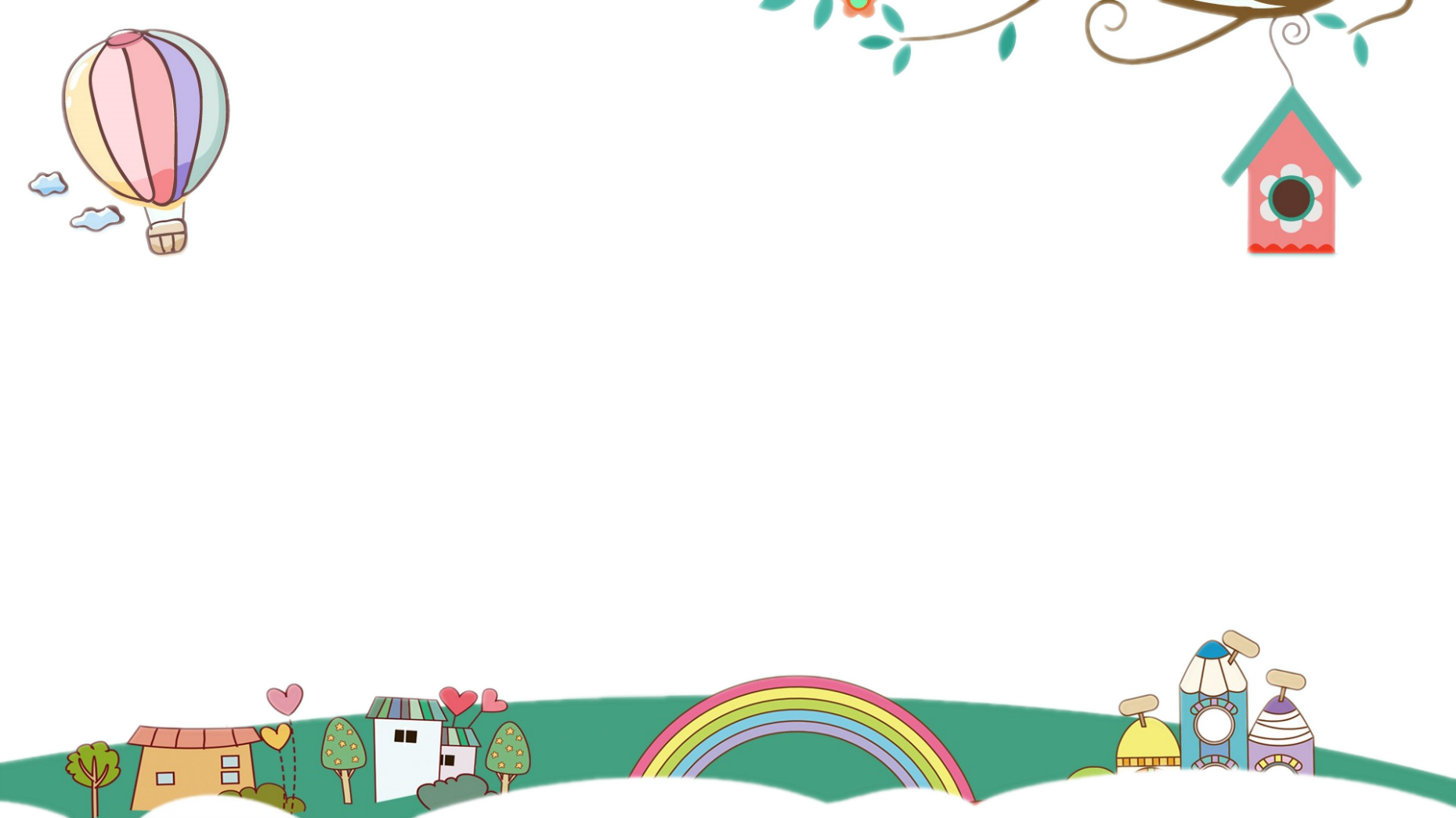 a) Số ngỗng kém số vịt mấy con?
?
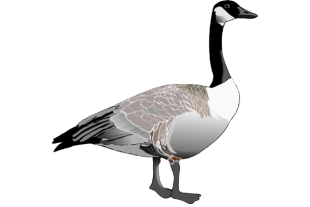 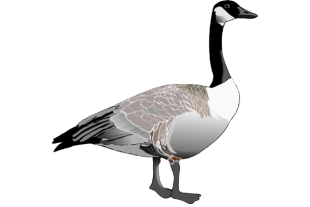 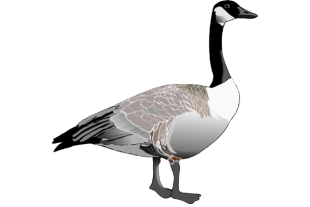 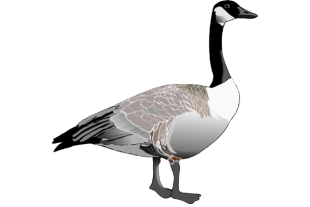 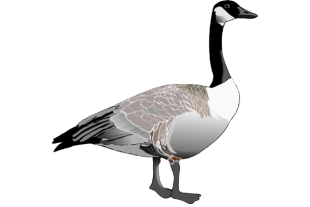 (5 con)
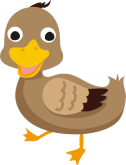 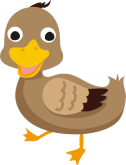 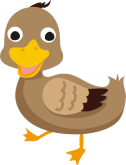 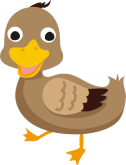 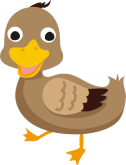 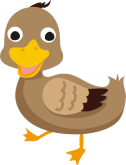 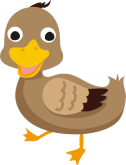 (7 con)
Bài giải
Số ngỗng kém số vịt là:
7 – 5 = 2 (con)
                  Đáp số: 2 con
B1: Câu lời giải
B2: Phép tính
B3: Đáp số
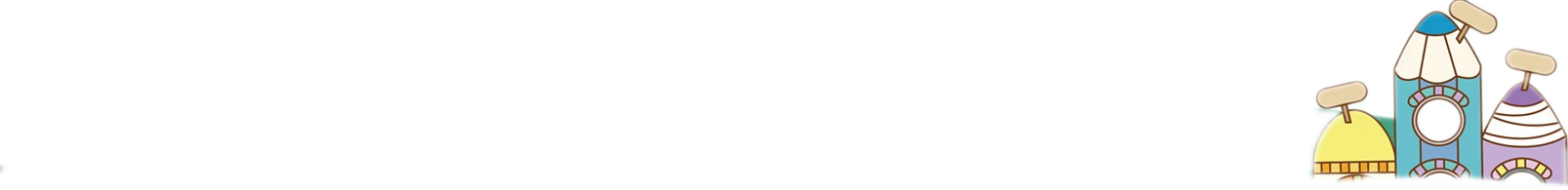 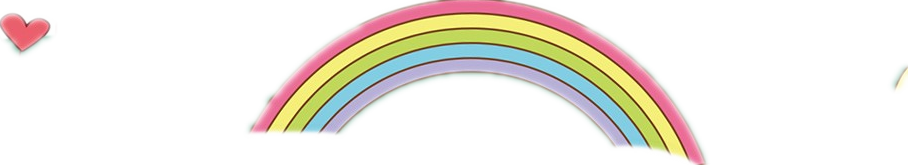 [Speaker Notes: GV lưu ý từ  hỏi của dạng toán:“kém”]
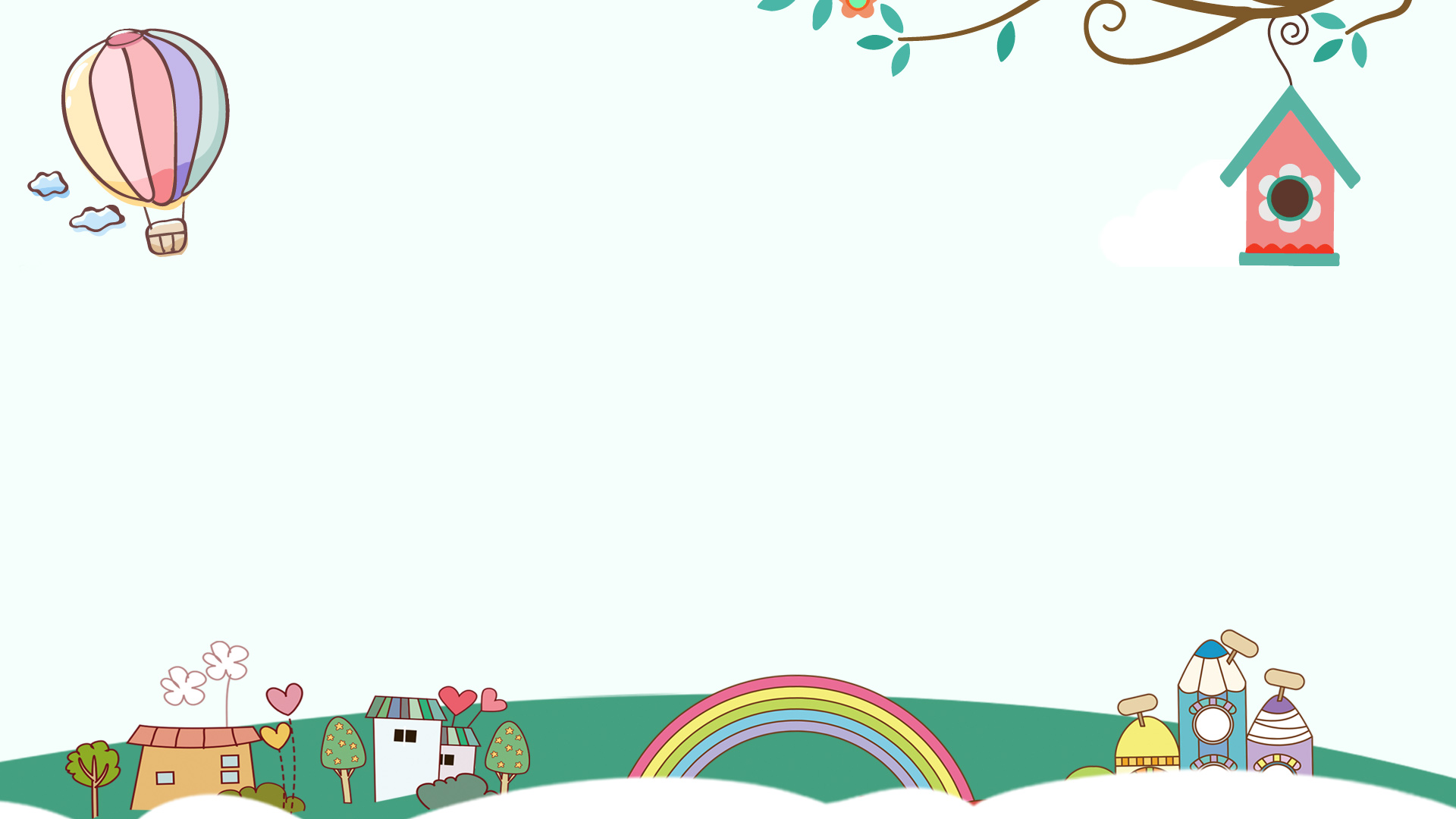 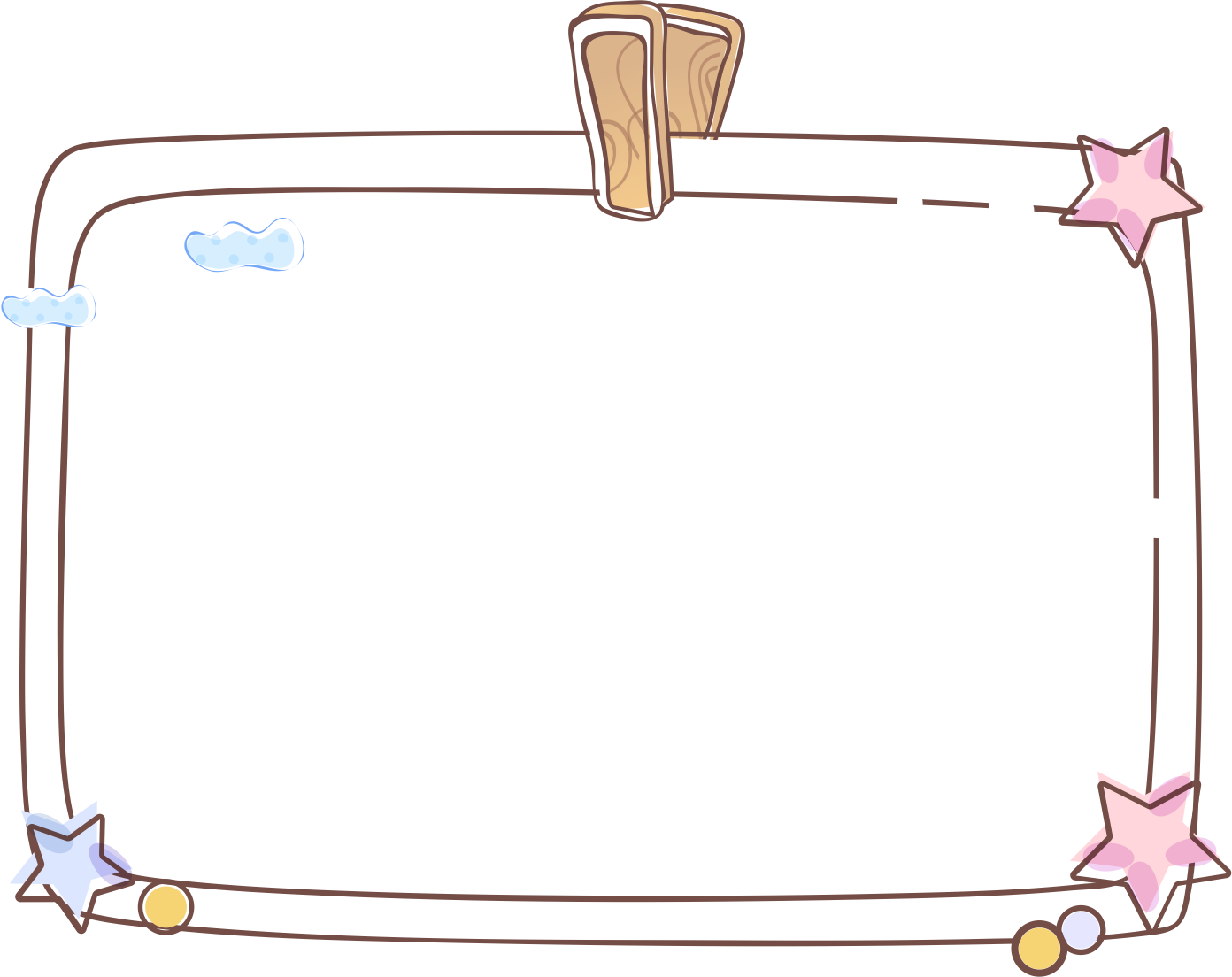 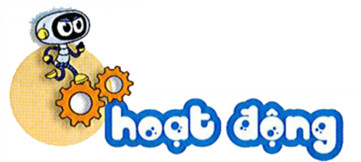 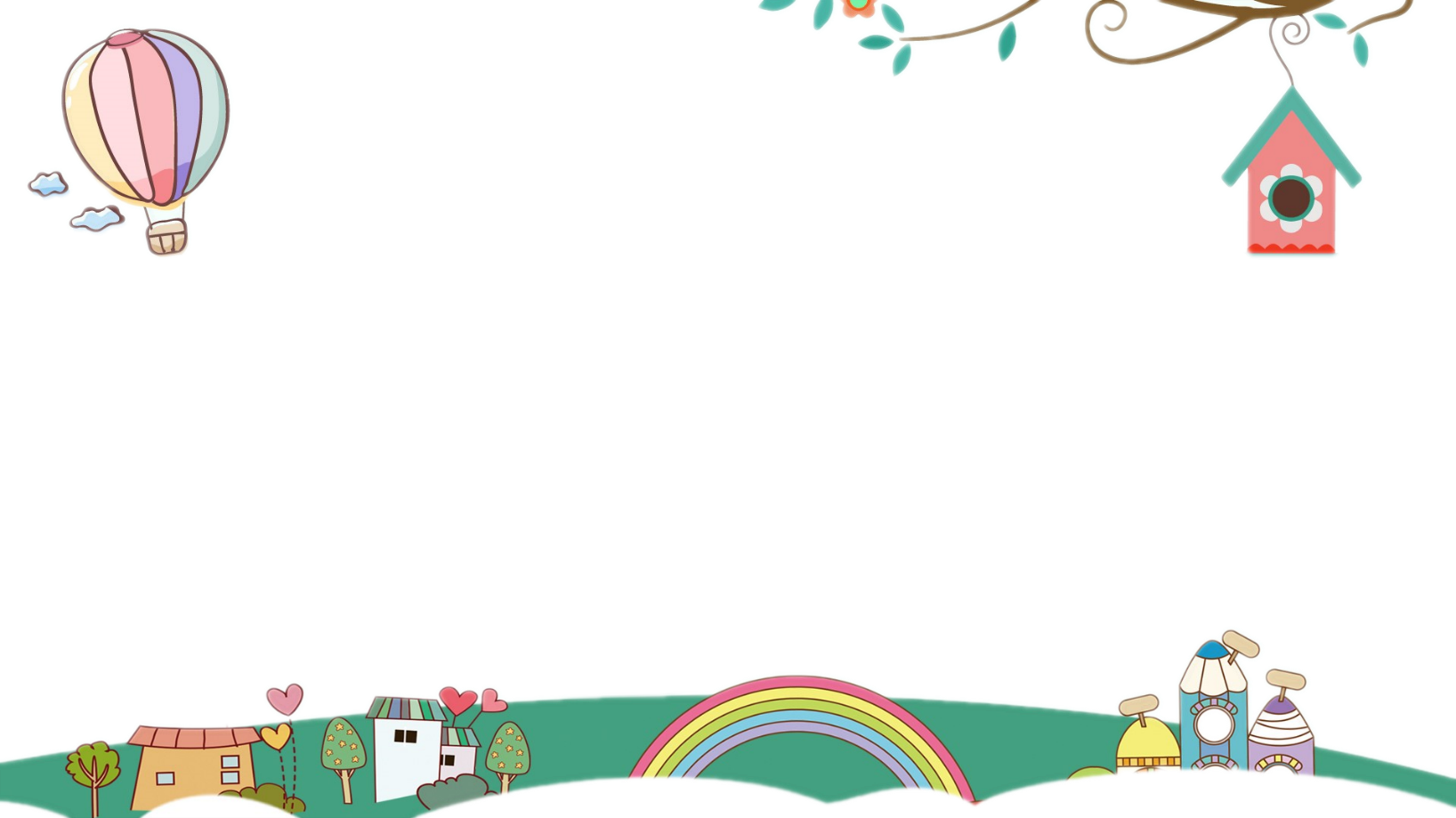 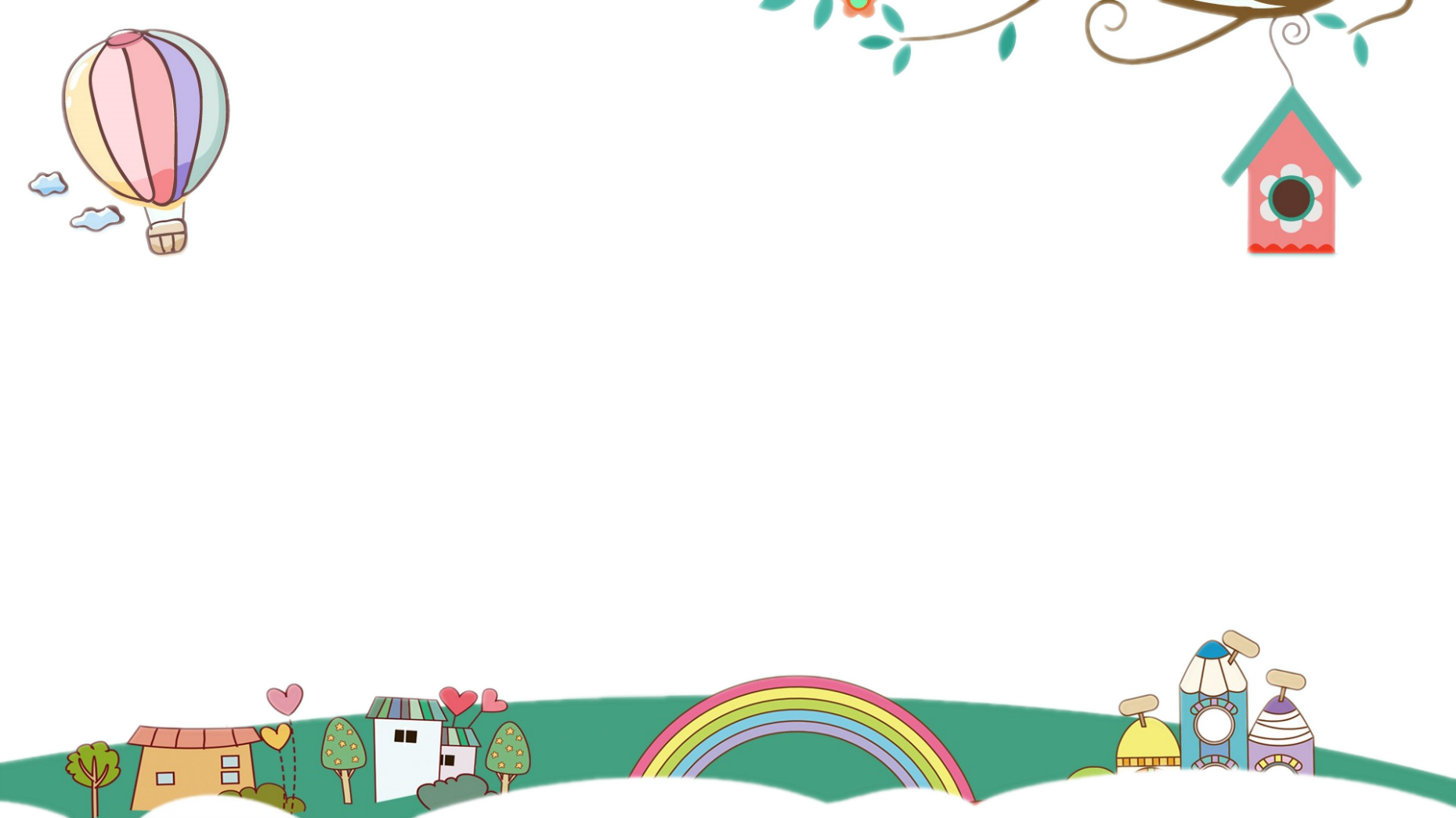 1
Số chim cành trên hơn số chim cành dưới mấy con?
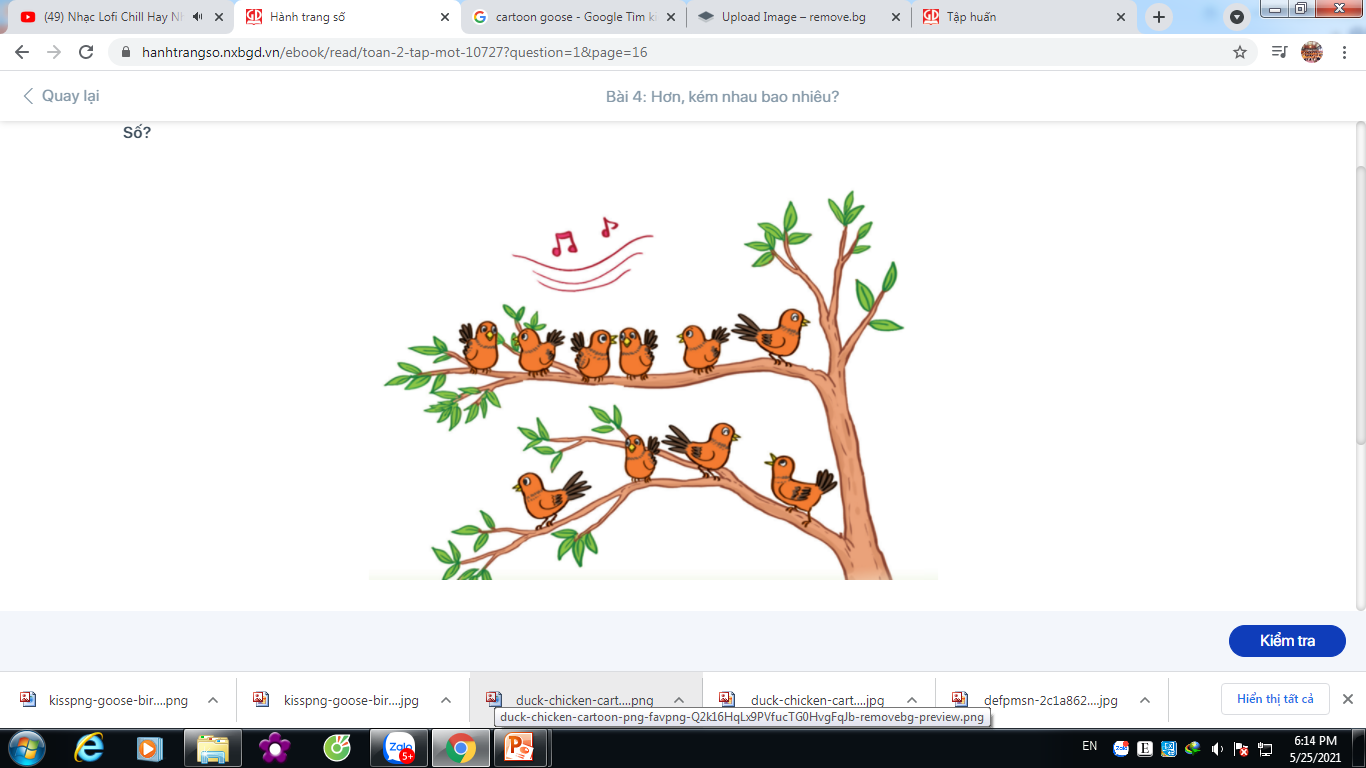 Bài giải
Số chim cành trên hơn số chim cành dưới là:
           -            =         (con) 
                                   Đáp số:      con chim
6
4
2
?
?
?
2
?
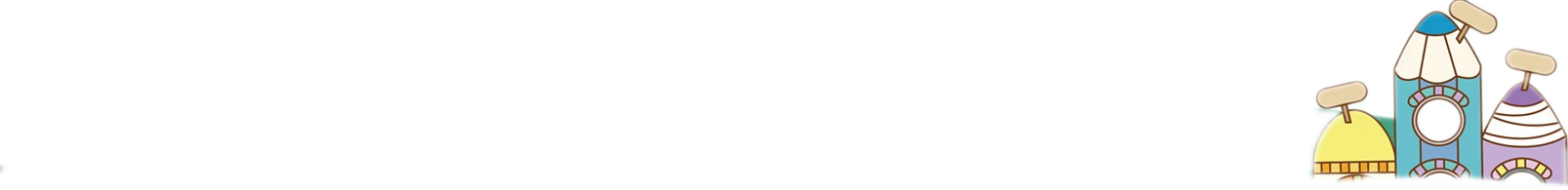 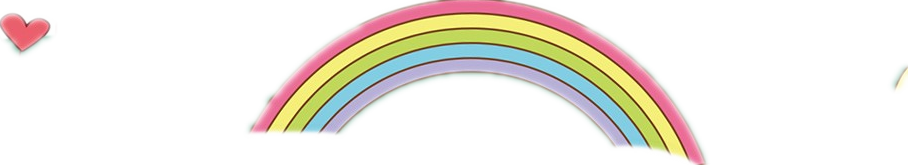 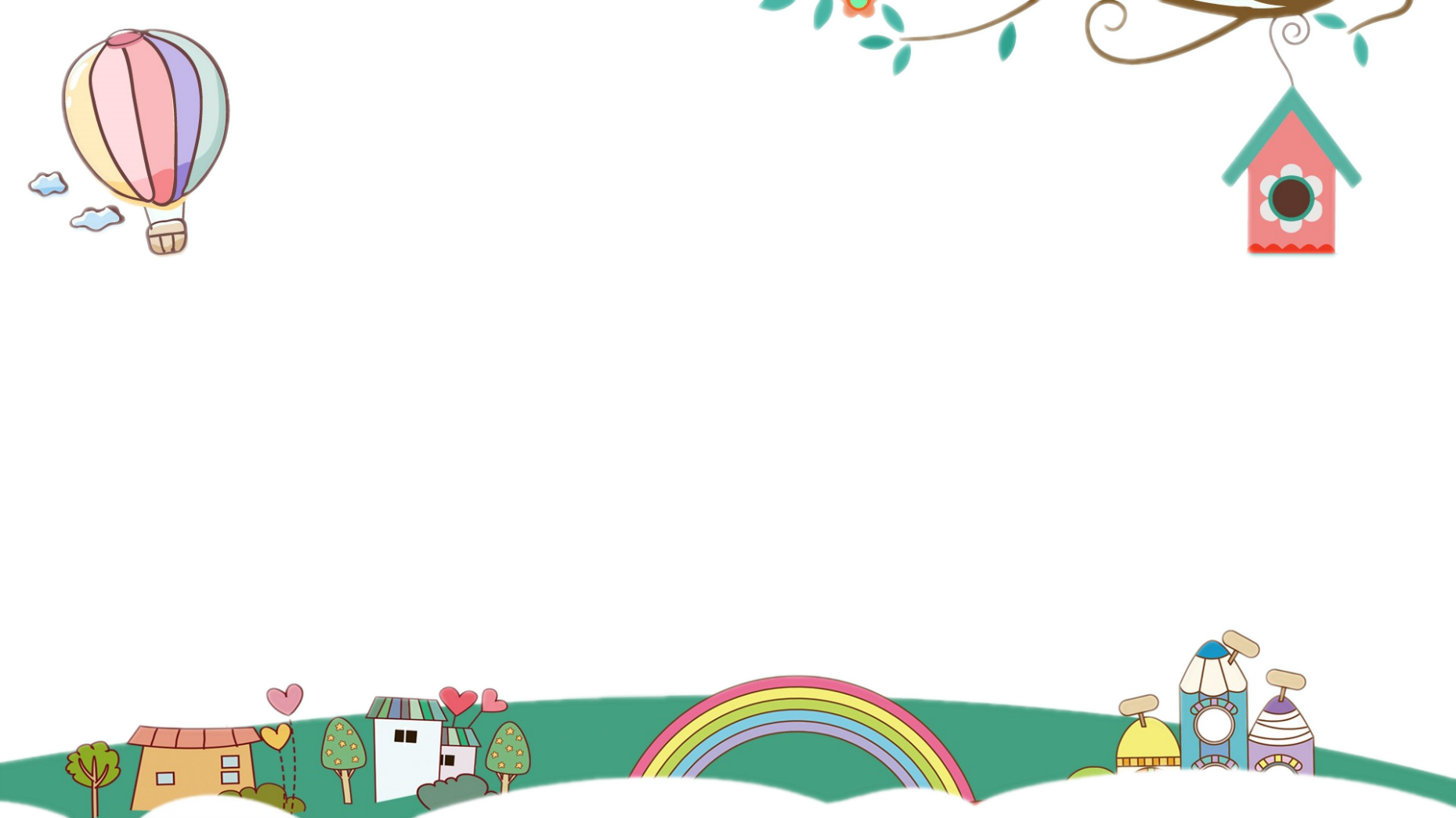 2
Việt đã tô màu 6 bông hoa, còn 4 bông hoa chưa tô màu. Hỏi số bông hoa chưa tô màu kém bông hoa đã tô màu mấy bông?
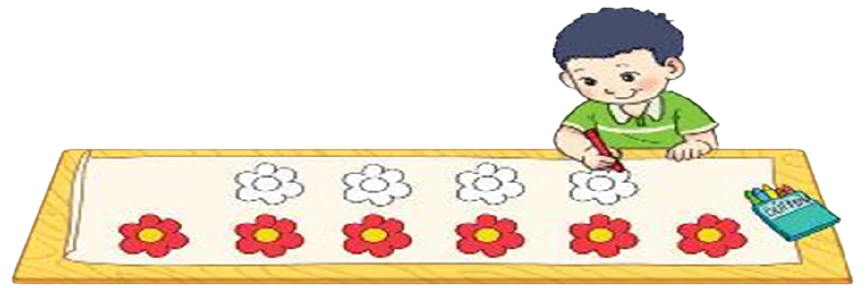 Bài giải
Số bông hoa chưa tô màu kém bông hoa đã tô màu là:
              -           =         (bông) 
                                   Đáp số:      bông hoa
6
4
2
?
?
?
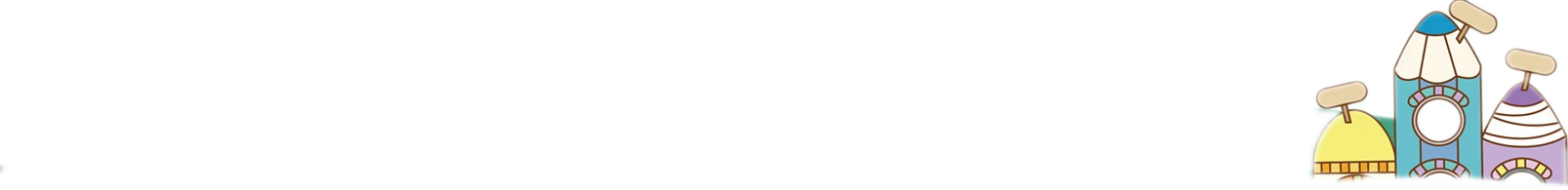 2
?
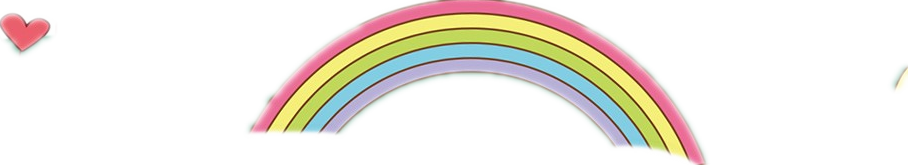 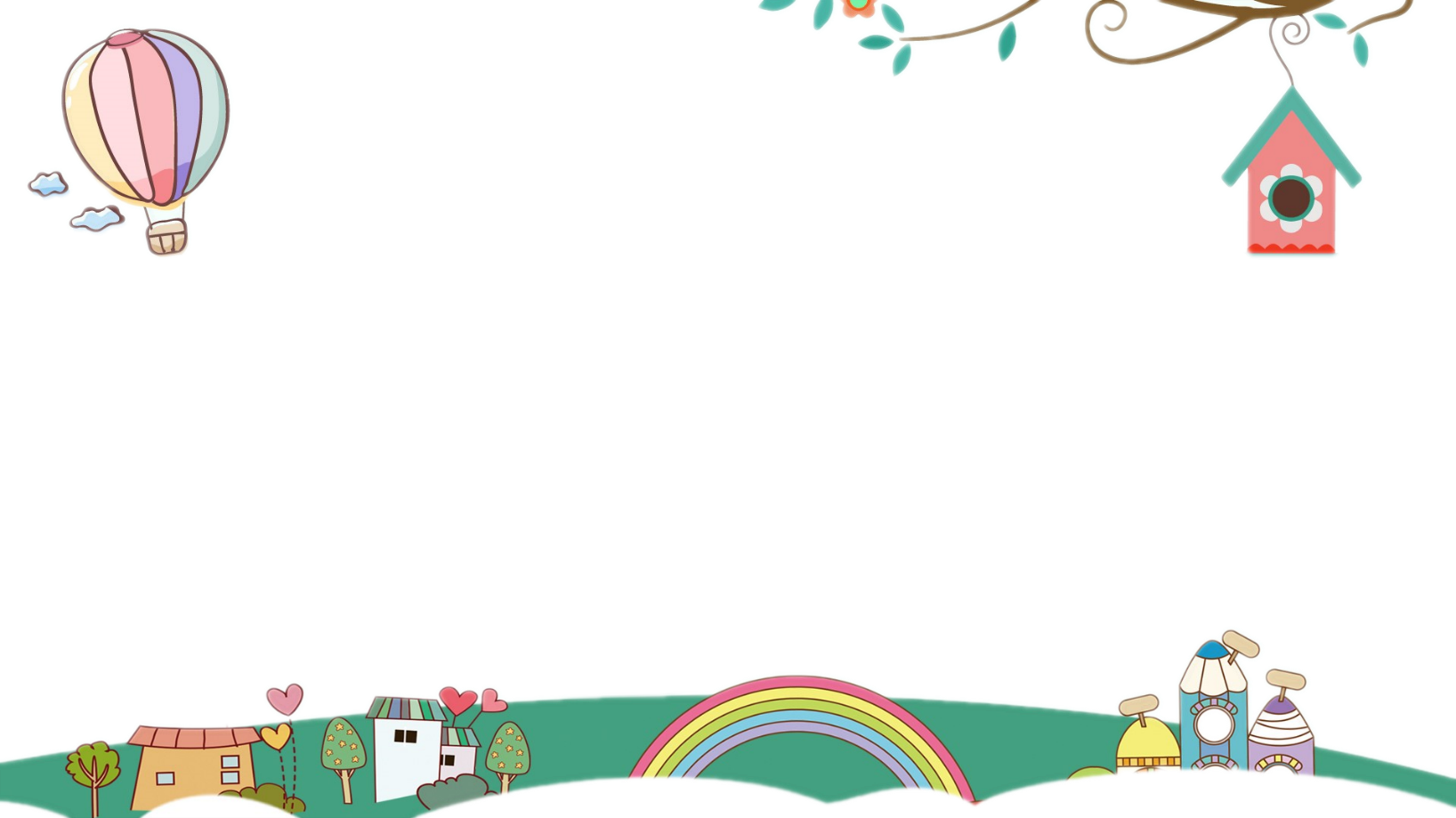 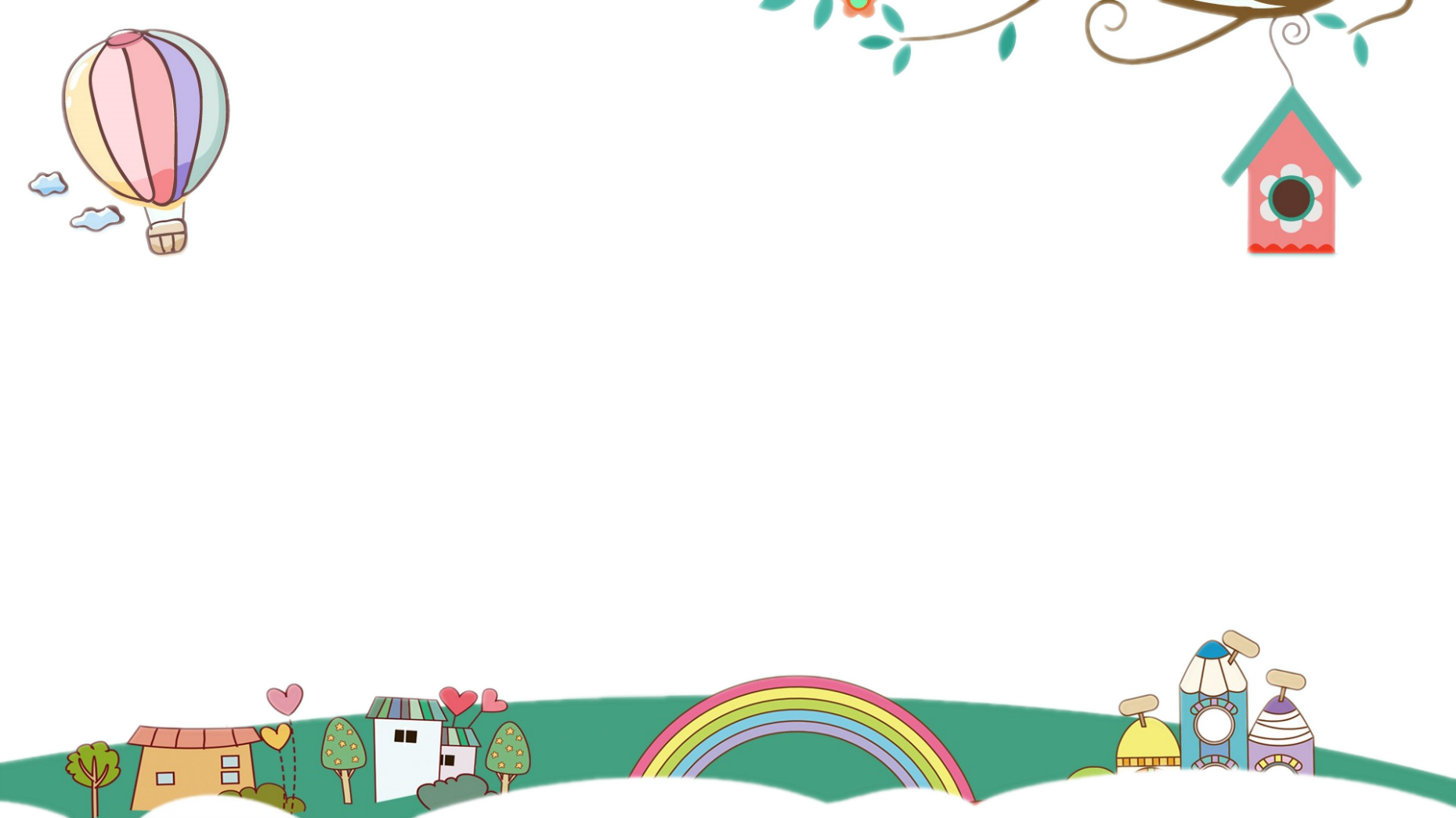 3
Mai 7 tuổi, bố Mai 38 tuổi. Hỏi bố hơn Mai bao nhiêu tuổi?
Bài giải
Bố hơn Mai số tuổi là:
         38  -  7 = 31 (tuổi) 
                           Đáp số: 31 tuổi
Tóm tắt:
   Mai            : 7 tuổi
   Bố Mai       : 38 tuổi
   Bố hơn Mai: … tuổi?
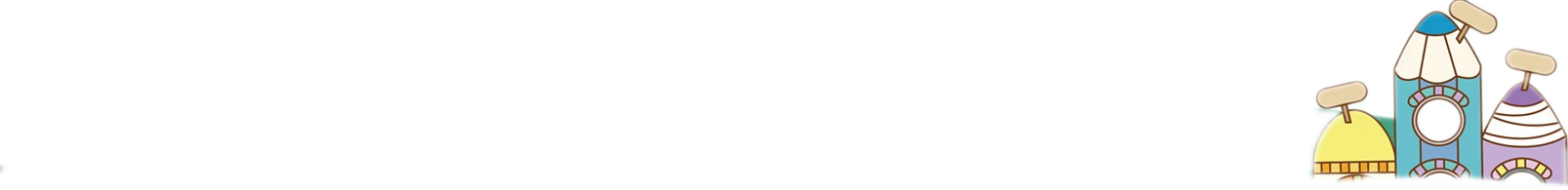 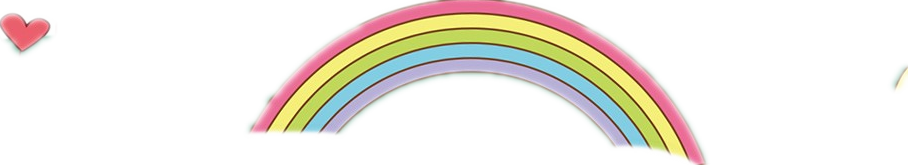 4
Một trường học có 5 thùng đựng rác tái chế và 10 thùng đựng rác khác. Hỏi số thùng đựng rác khác hơn số thùng đựng rác tái chế mấy thùng?
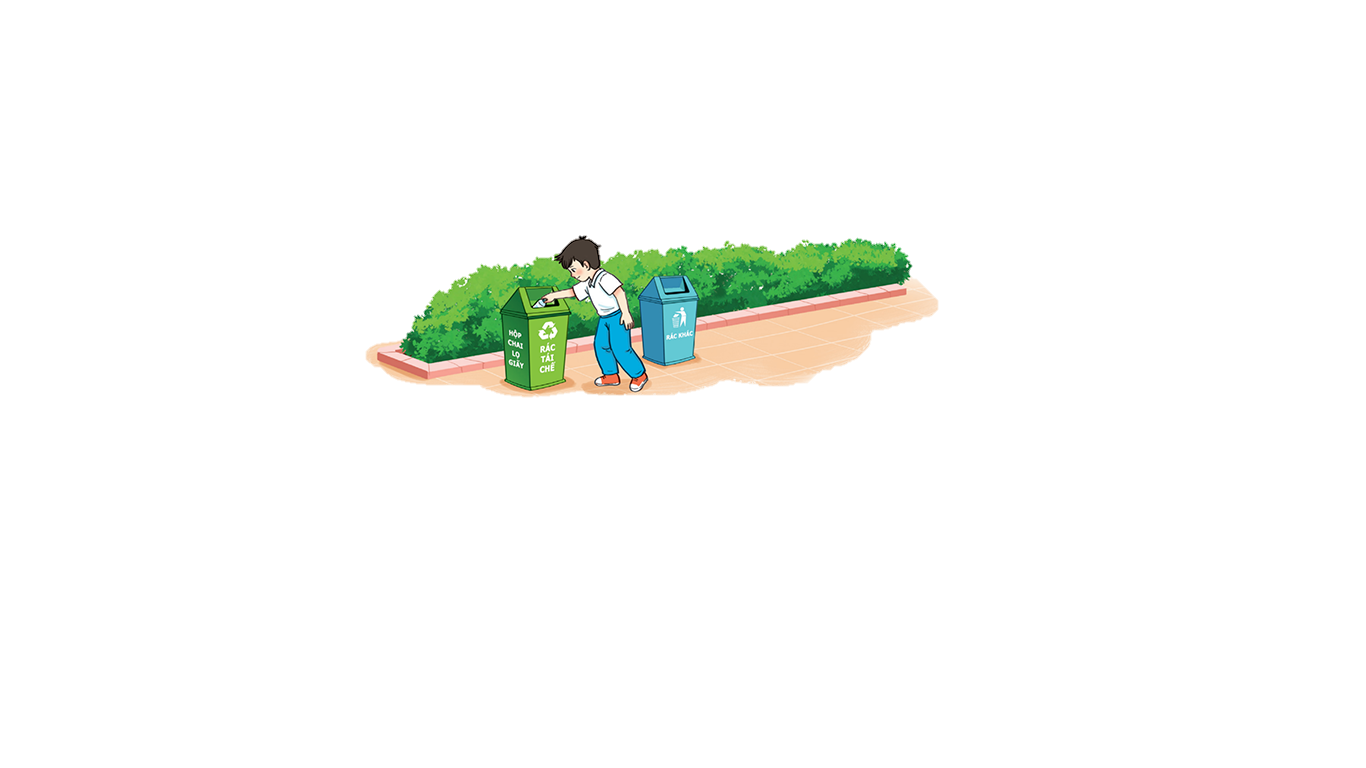 Tóm tắt
   Thùng đựng rác tái chế        : 5 thùng
   Thùng đựng rác khác           : 10 thùng
   Thùng đựng rác khác 
   hơn thùng  đựng rác tái chế: … thùng?
Bài giải
   Số thùng đựng rác khác hơn số thùng đựng rác tái chế là:
         10 - 5 = 5 (thùng) 
                      Đáp số: 5 thùng
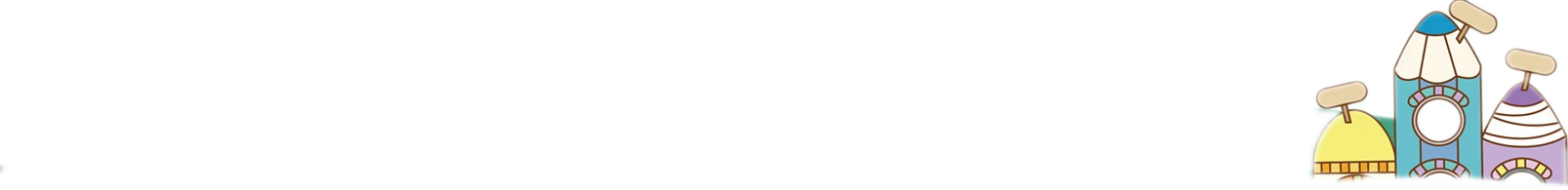 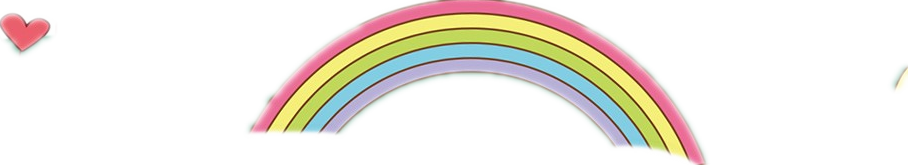 Yêu cầu cần đạt
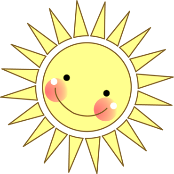 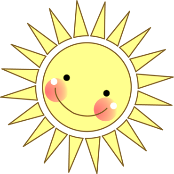 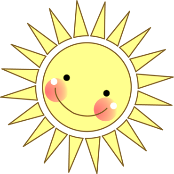 Nhận biết được bài toán cho biết gì, hỏi gì.
Biết giải và trình bày bài giải của bài toán có lời văn.
Tìm được phép tính thích hợp liên quan đến hơn, kém nhau bao nhiêu.
[Speaker Notes: Tùy vào nội dung bài học thầy cô có thể ghi mục tiêu vào text trên]
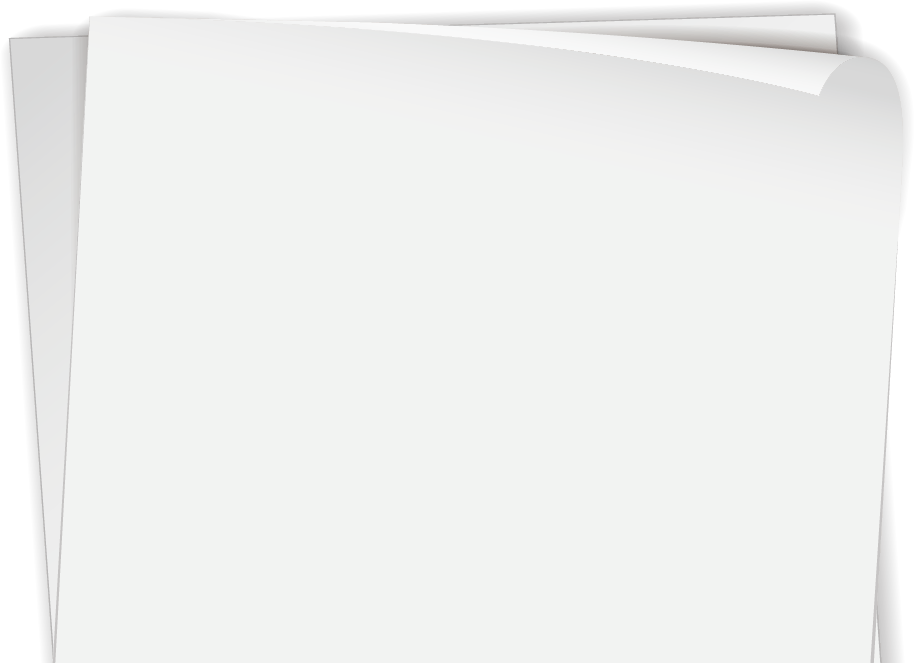 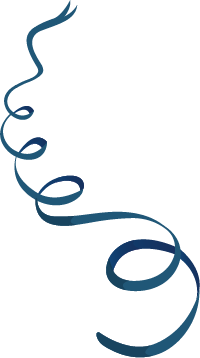 Tạm biệt và hẹn gặp lại 
các con vào những tiết học sau!
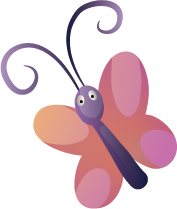 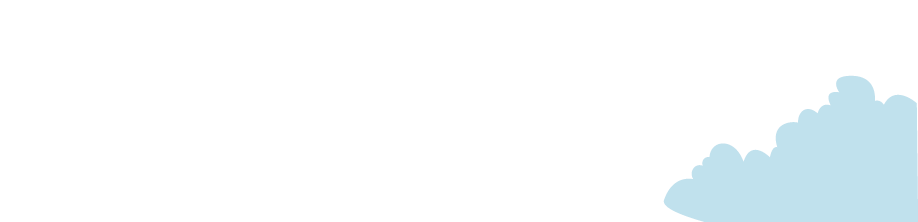 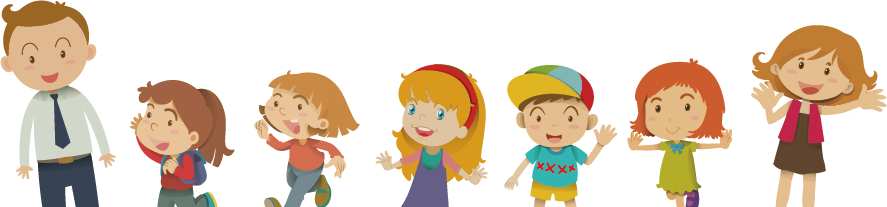 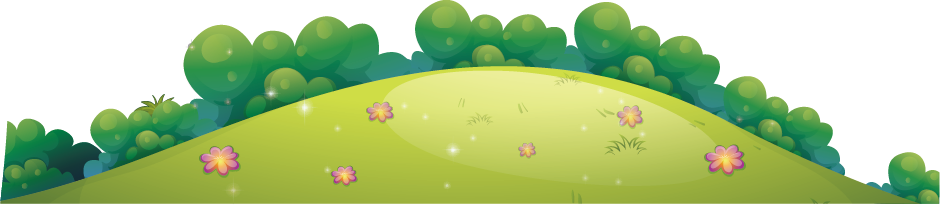